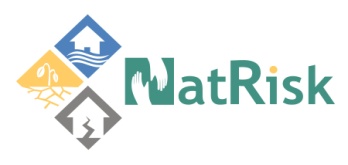 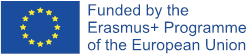 Development of master curricula for natural disasters risk management in Western Balkan countries
NatRiskProject Web Site & Project Management Platform
Dejan Rančić
University of Niš, Faculty of Electronic Engineering
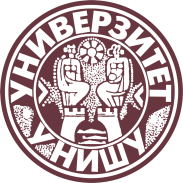 Kick-off meeting / 15th and 16th December 2016.
Project number:  573806-EPP-1-2016-1-RS-EPPKA2-CBHE-JP
 
"This project has been funded with support from the European Commission. This publication reflects the views only of the author, and the Commission cannot be held responsible for any use which may be made of the information contained therein"
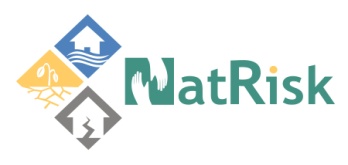 Development of master curricula for natural disasters risk management in Western Balkan countries
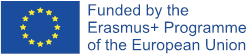 Topics
Project Web Site
Project Management Platform
2
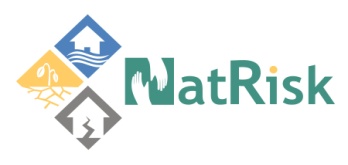 Development of master curricula for natural disasters risk management in Western Balkan countries
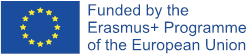 Project web site
Project web site is already created and can be accessed at:


www.natrisk.ni.ac.rs
3
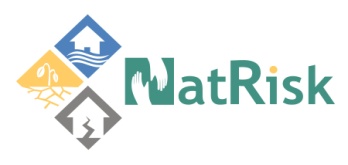 Development of master curricula for natural disasters risk management in Western Balkan countries
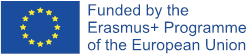 Project web site
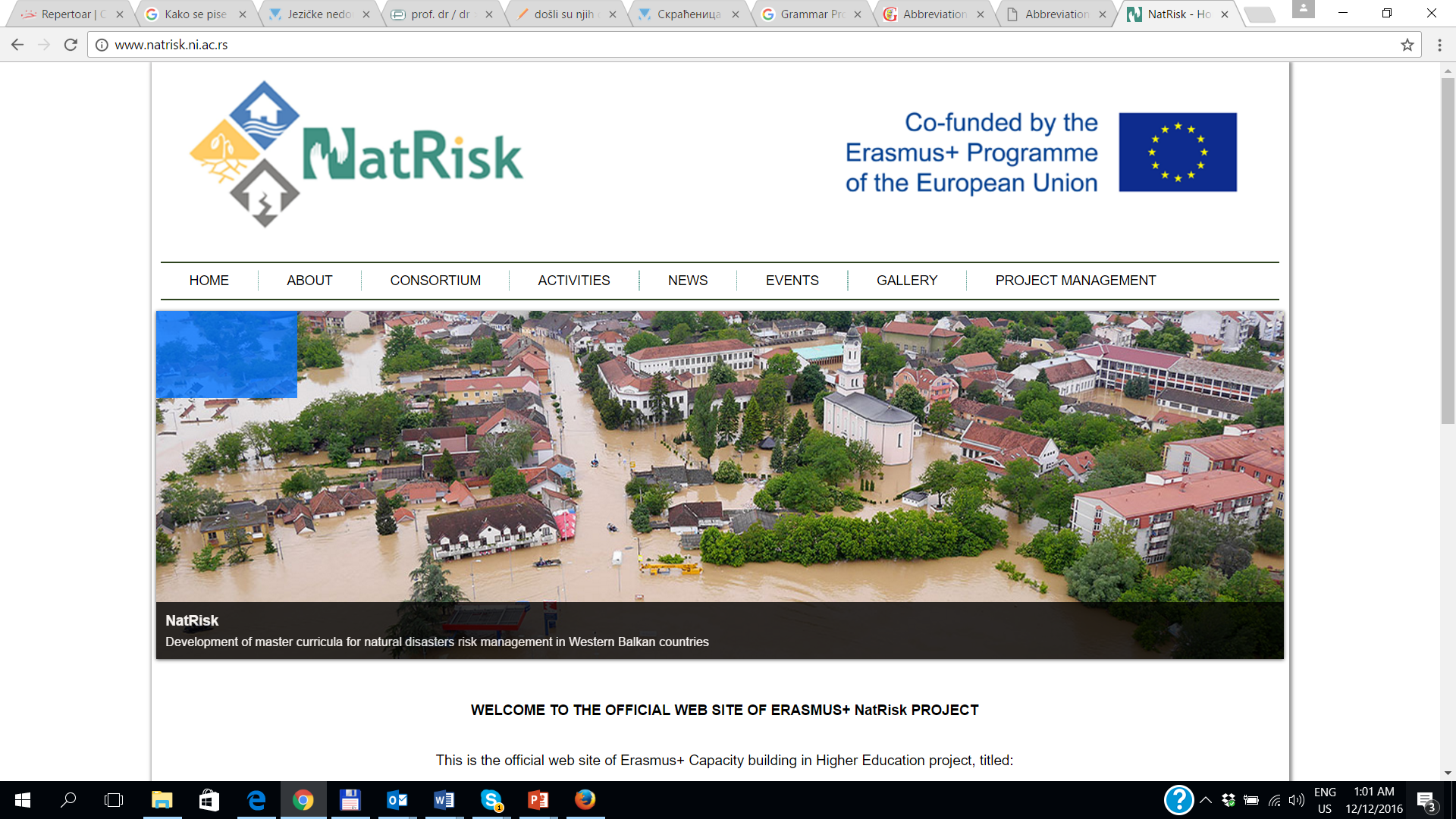 4
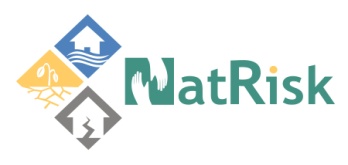 Development of master curricula for natural disasters risk management in Western Balkan countries
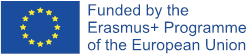 Project web site
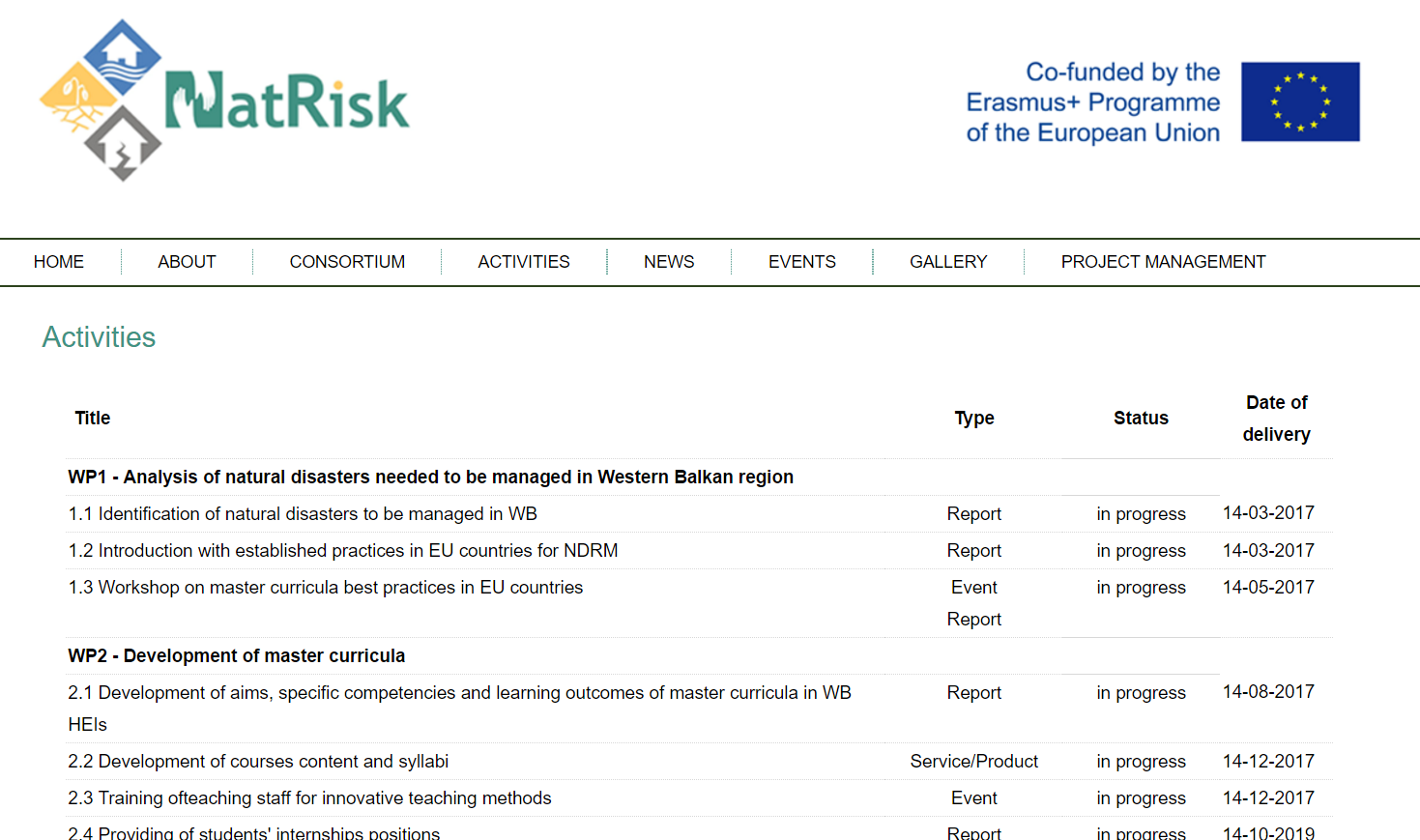 5
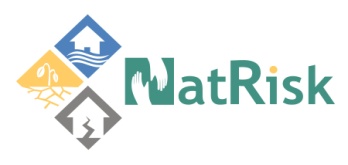 Development of master curricula for natural disasters risk management in Western Balkan countries
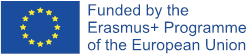 What is Project Management Platform?
Documents and files management
Creating and tracking project issues
Making calendars – scheduling meetings
E-mail notification of any action
6
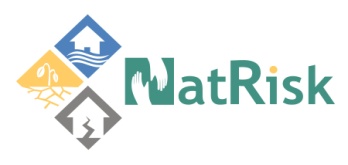 Development of master curricula for natural disasters risk management in Western Balkan countries
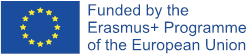 How to access to Project Management Platform?
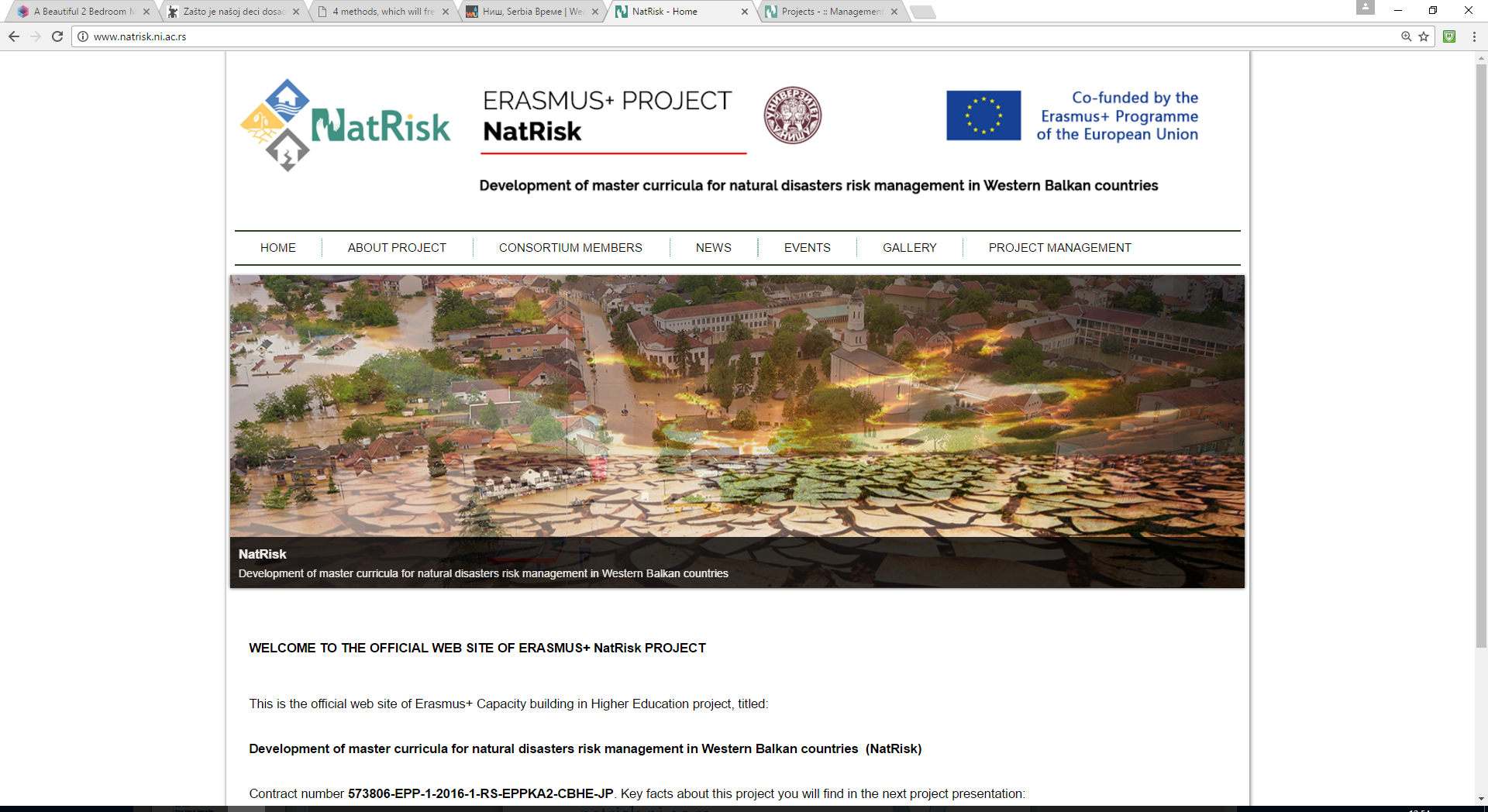 natrisk.ni.ac.rs
7
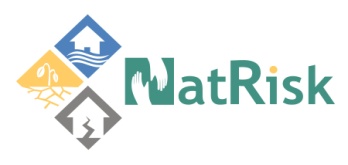 Development of master curricula for natural disasters risk management in Western Balkan countries
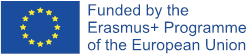 Home Page
Projects
My account
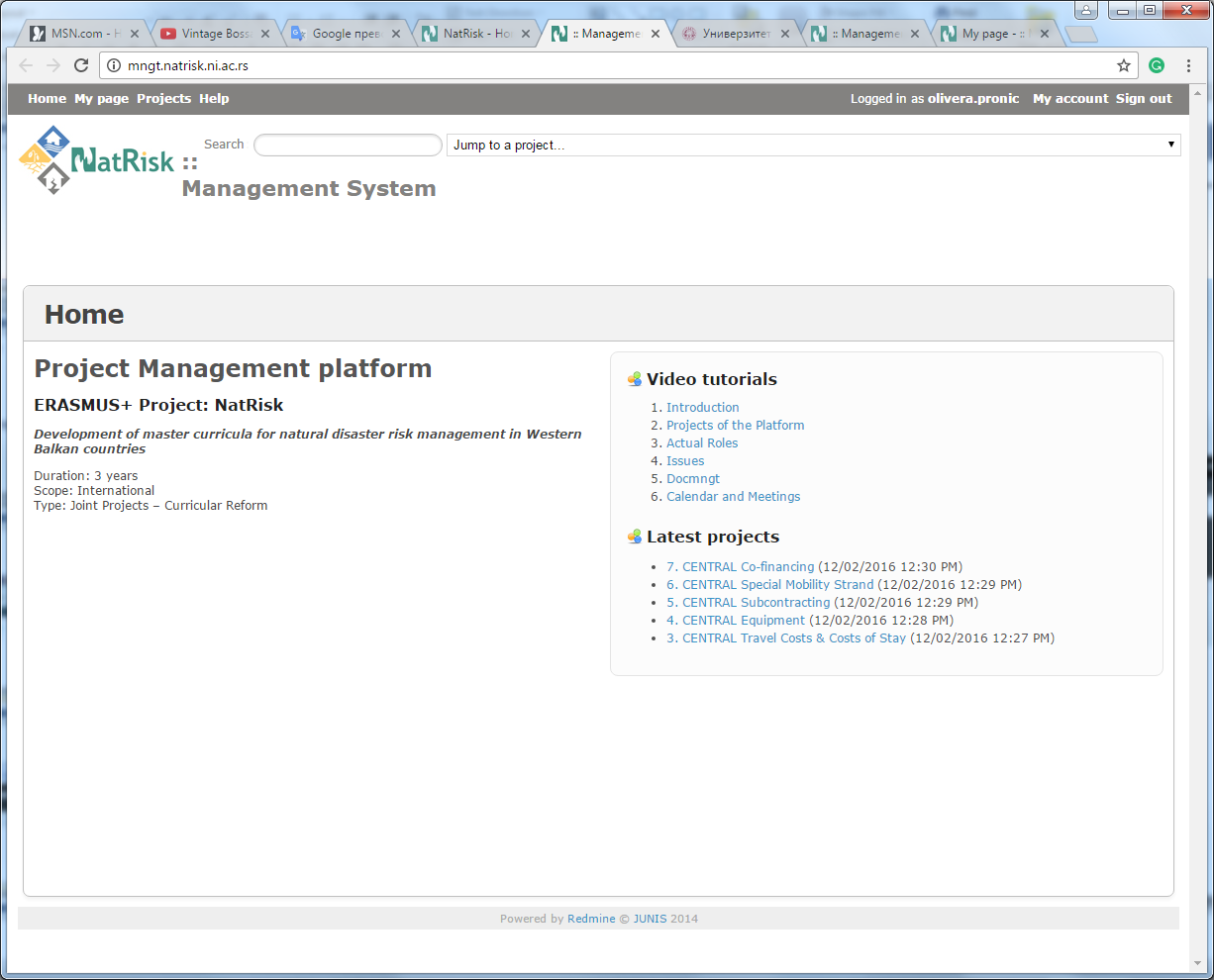 8
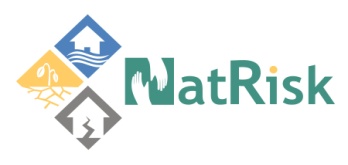 Development of master curricula for natural disasters risk management in Western Balkan countries
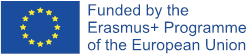 Two basic Platform Management System Projects:
NatRisk Workpackages (WP1 – WP8)
NatRisk Financial mngt
Key Financial Documents
Staff Costs
Travel Costs & Costs of Stay
Equipment
Subcontracting
Special Mobility Strand
Co-financing
Financial mngt is assigned to each NatRisk partner separately 
Users are grouped by
Roles (coordinators + partners)
Access rights 
Each user may be a member of more then one group
9
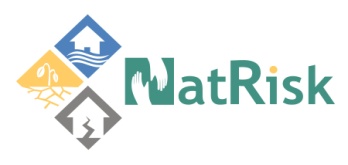 Development of master curricula for natural disasters risk management in Western Balkan countries
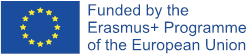 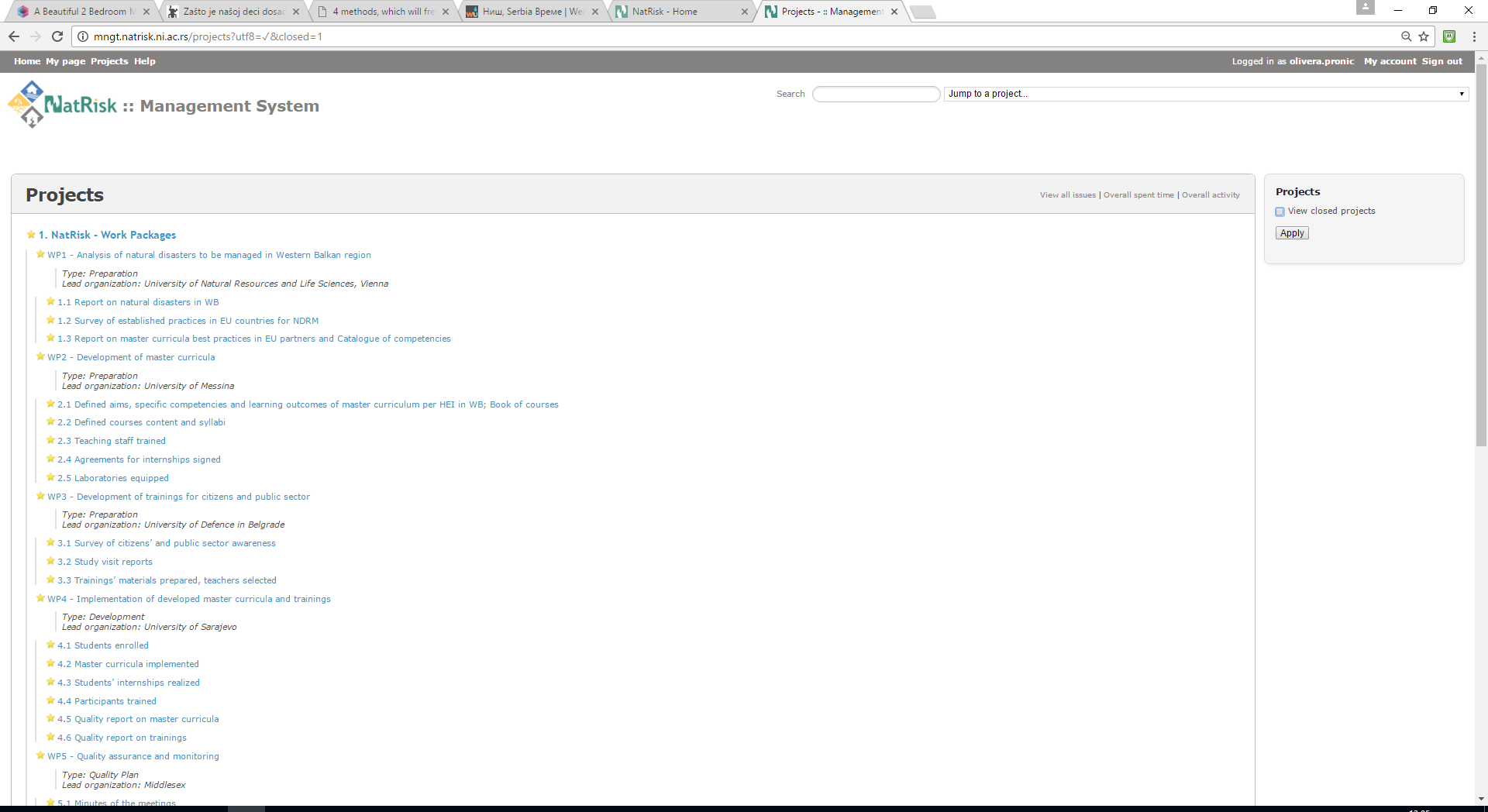 10
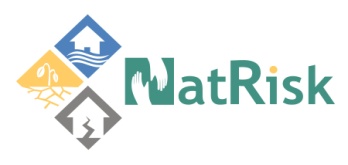 Development of master curricula for natural disasters risk management in Western Balkan countries
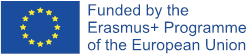 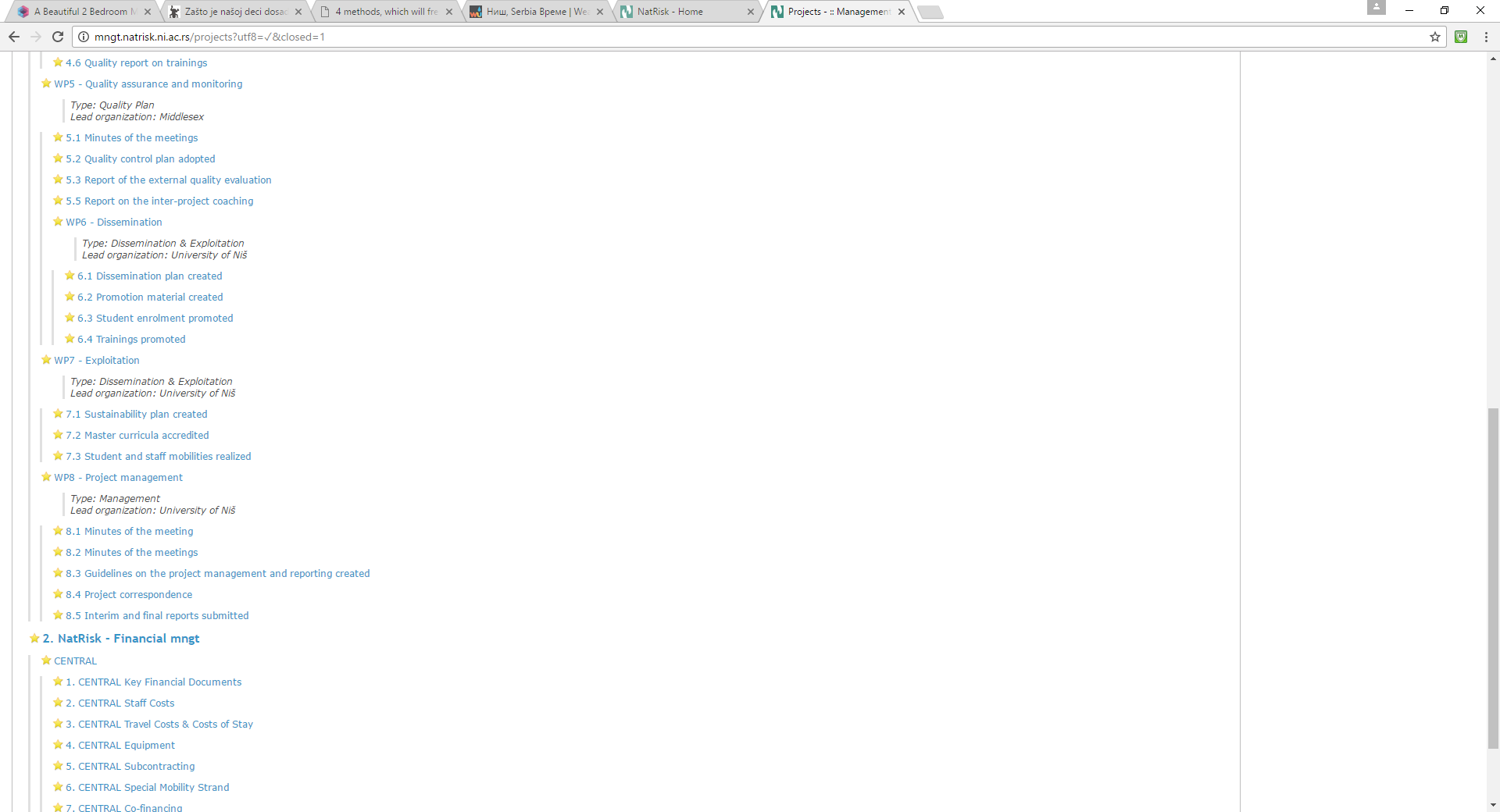 11
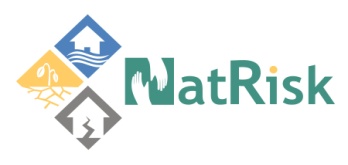 Development of master curricula for natural disasters risk management in Western Balkan countries
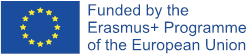 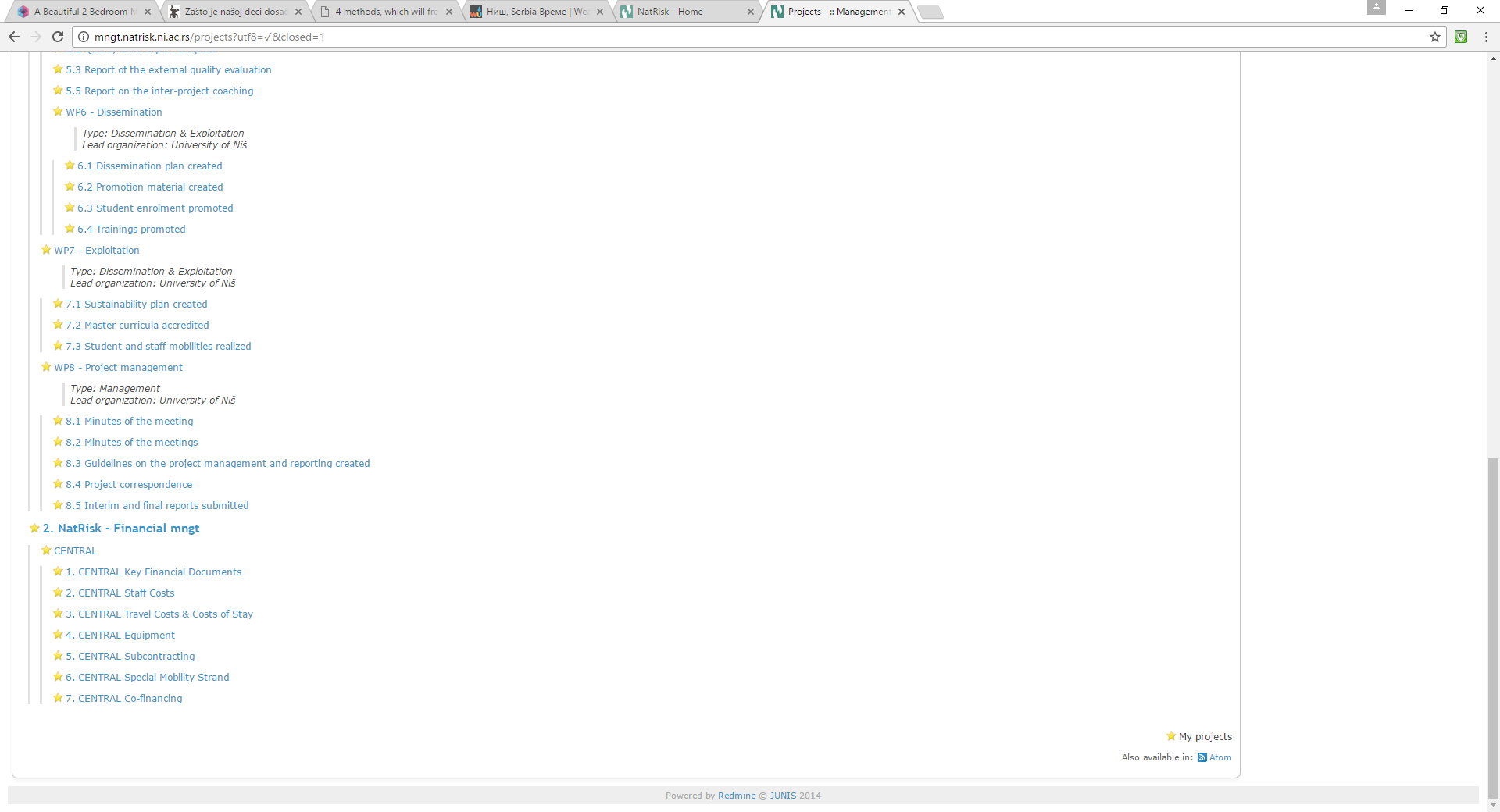 12
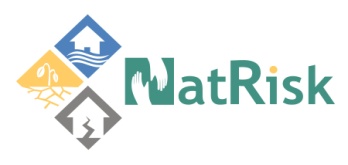 Development of master curricula for natural disasters risk management in Western Balkan countries
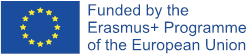 13
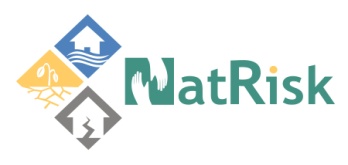 Development of master curricula for natural disasters risk management in Western Balkan countries
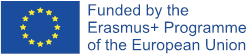 Main Menu
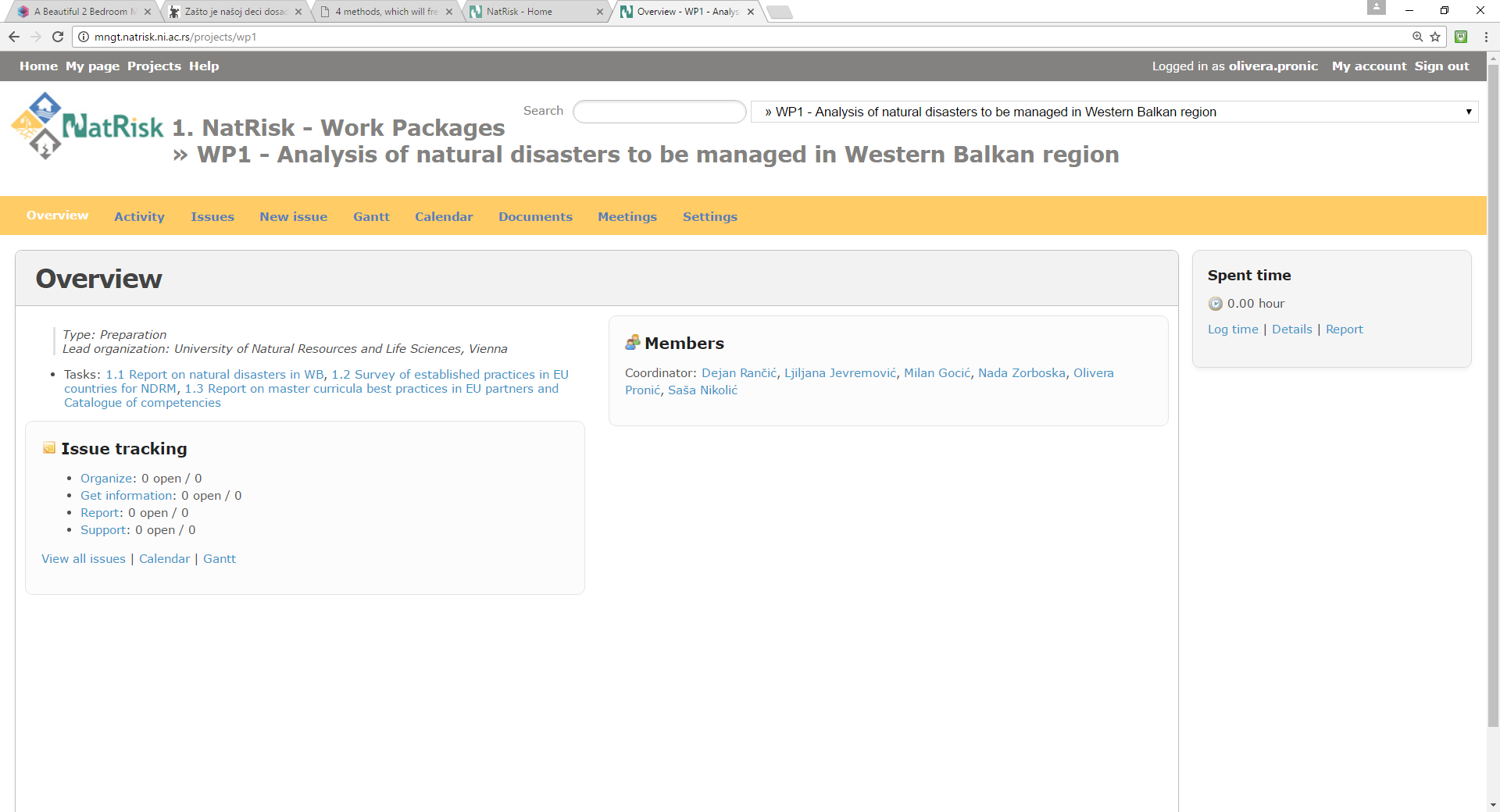 Title bar
with Work Package label
Title bar
with Financial mngt label
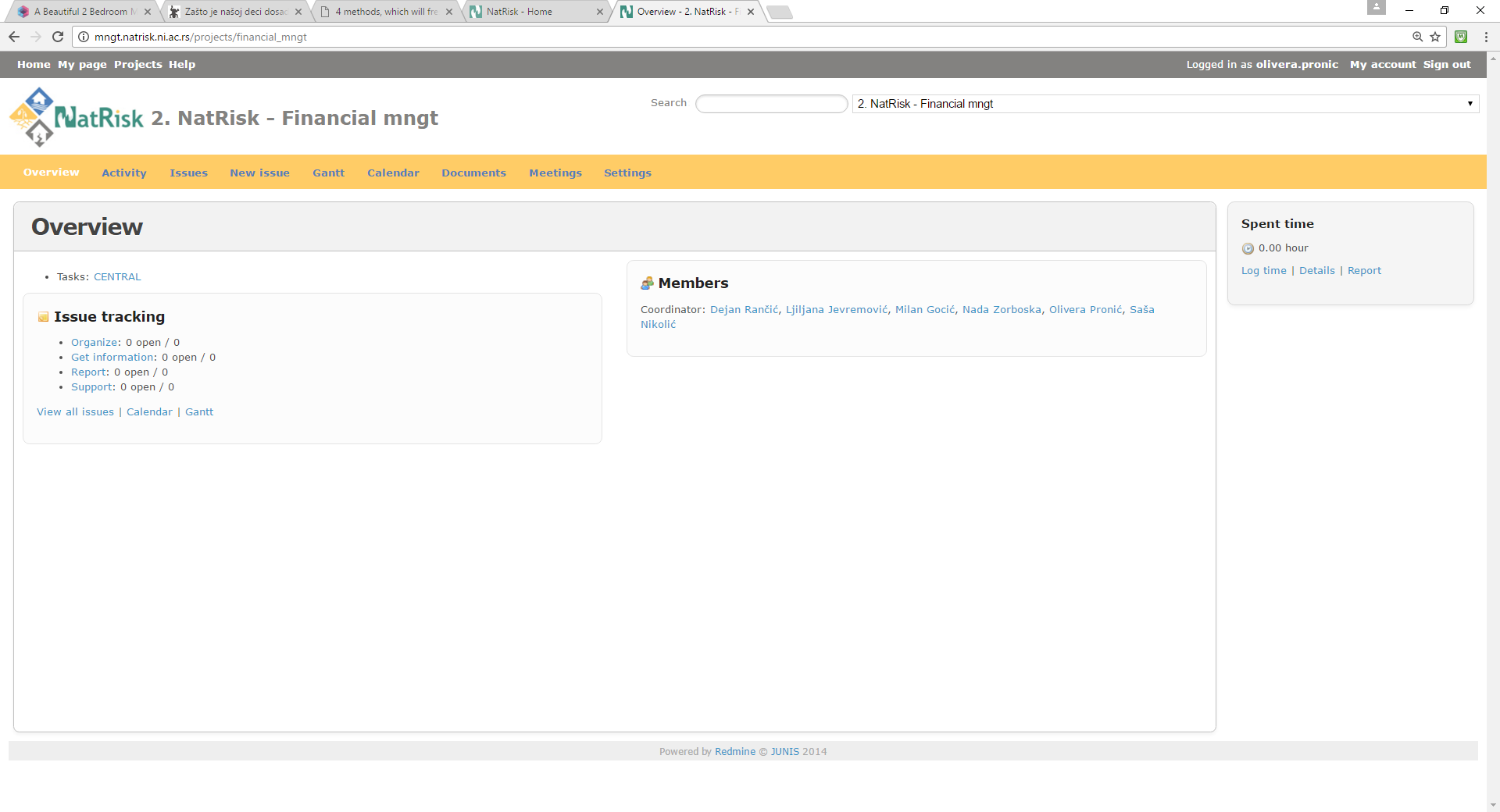 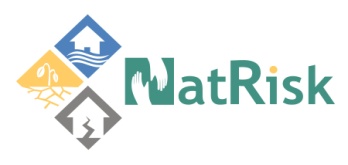 Development of master curricula for natural disasters risk management in Western Balkan countries
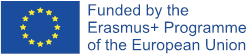 Main Menu
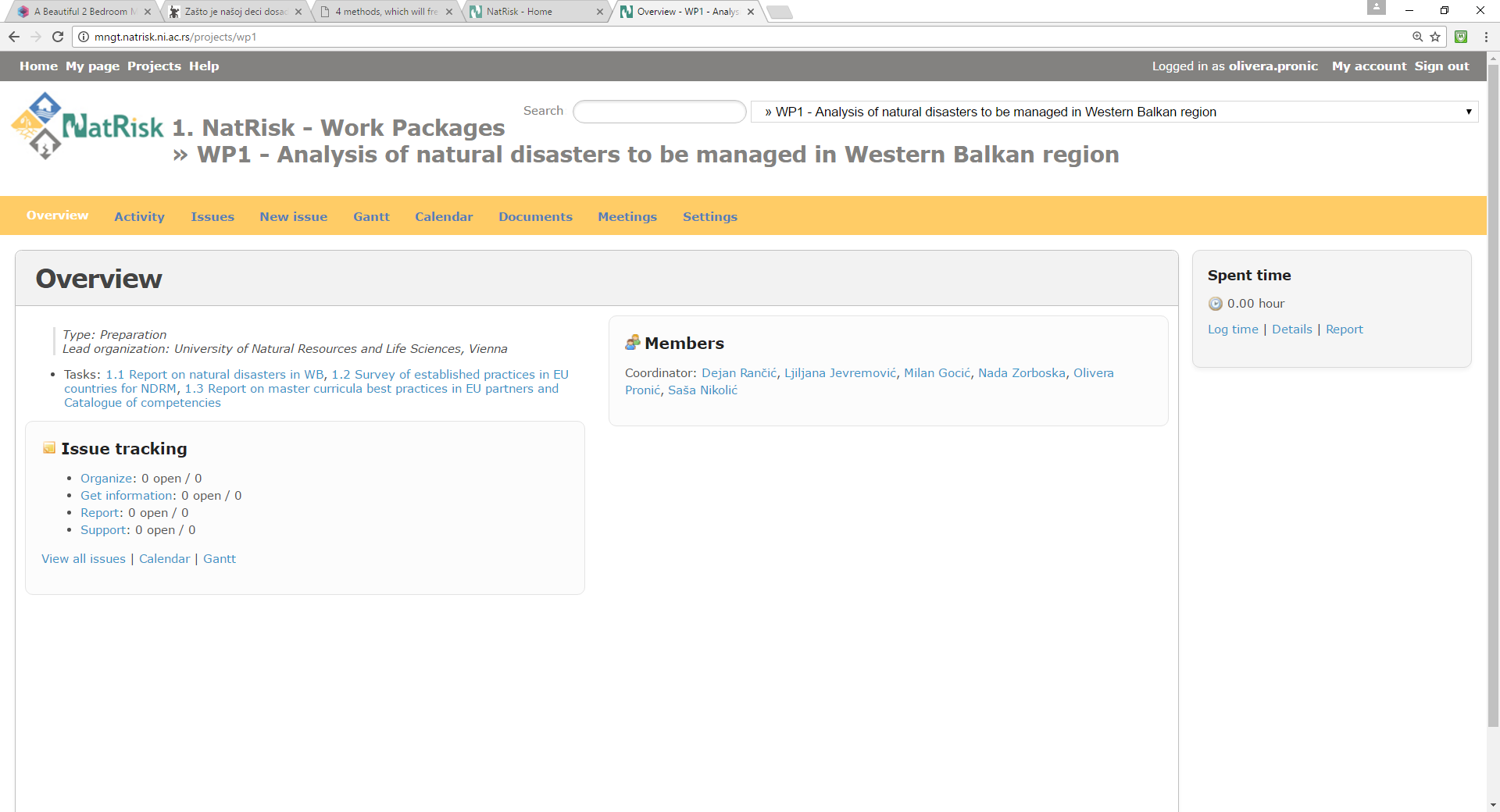 Activity : find all issues (new and updated), uploaded files and documents
Calendar : find all important dates for your participation  in NatRisk WorkPackage
15
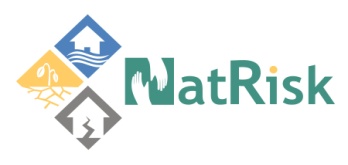 Development of master curricula for natural disasters risk management in Western Balkan countries
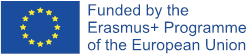 Important Note:  All issues, documents, meetings, calendar and activity inputs are related only to current WorkPackage which has been initially selected (visible in the title bar above Main Menu) !!!
16
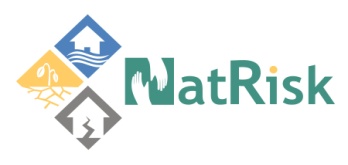 Development of master curricula for natural disasters risk management in Western Balkan countries
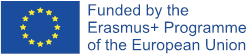 Issues
Making new Issue
Updated existing issue
E-mail notification of new issues to all users deployed on Work Package with a direct link to the new issue
17
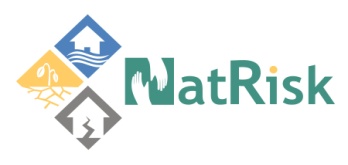 Development of master curricula for natural disasters risk management in Western Balkan countries
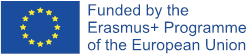 New Issue
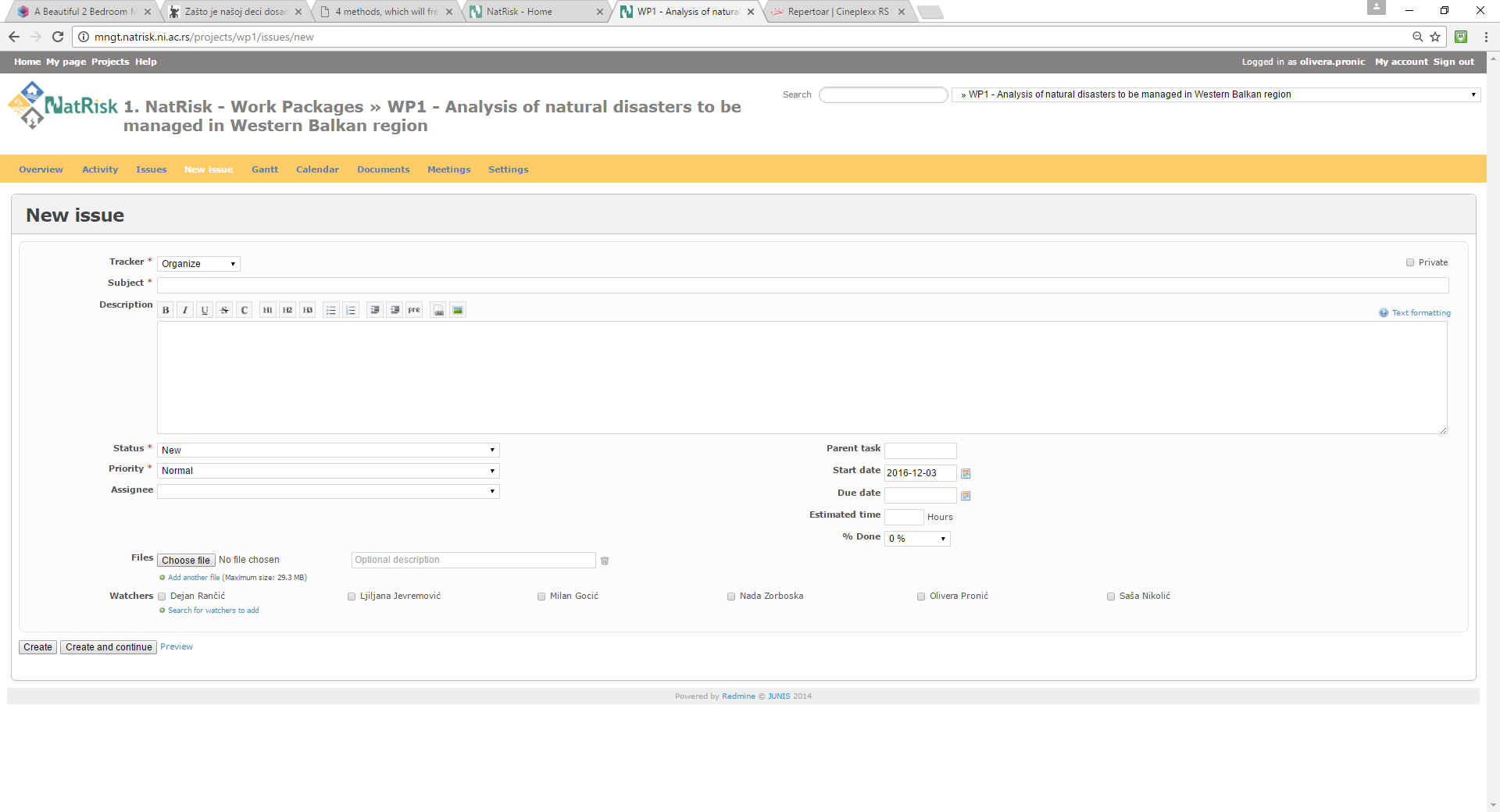 18
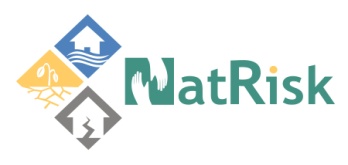 Development of master curricula for natural disasters risk management in Western Balkan countries
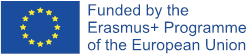 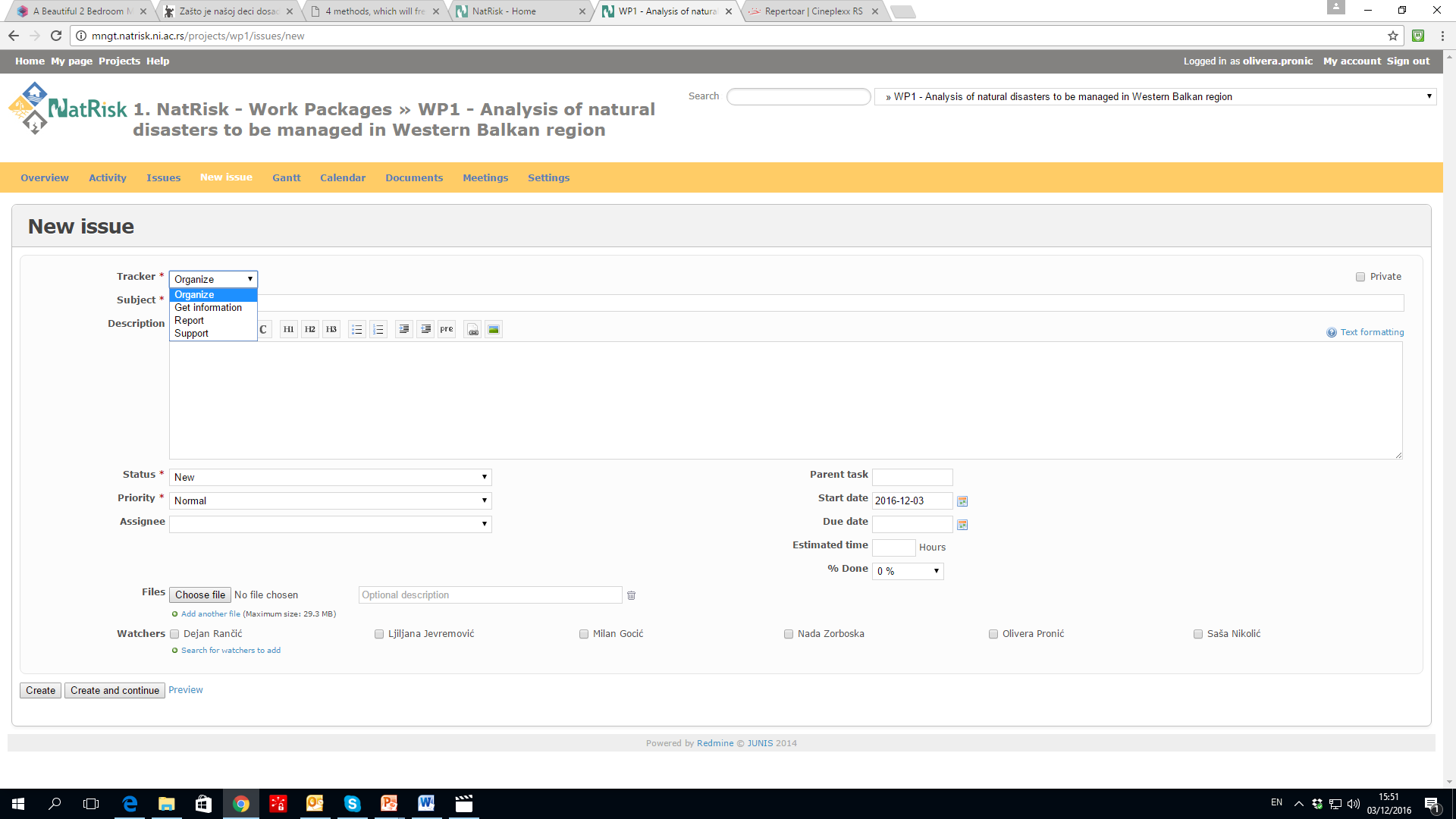 Types of Issues
Organize
Request information
Report
Support (discussion groups)
19
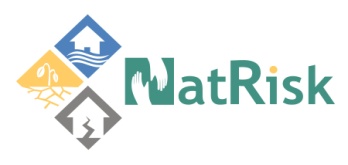 Development of master curricula for natural disasters risk management in Western Balkan countries
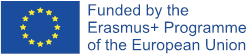 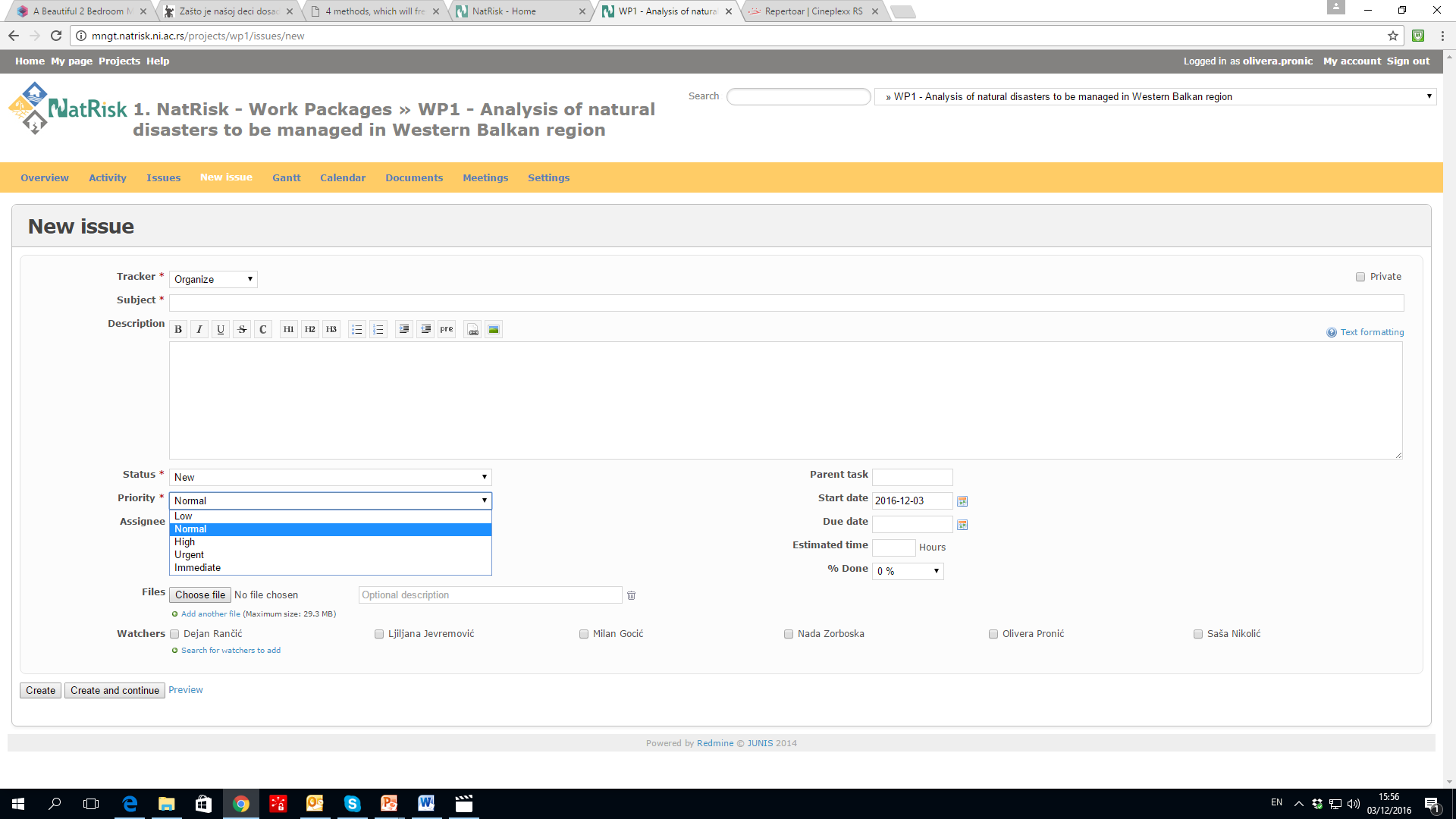 Issue Priority
Low
Normal
High
Urgent
Immediate
20
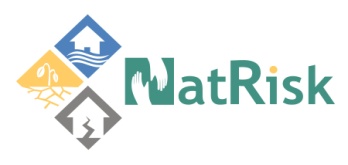 Development of master curricula for natural disasters risk management in Western Balkan countries
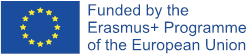 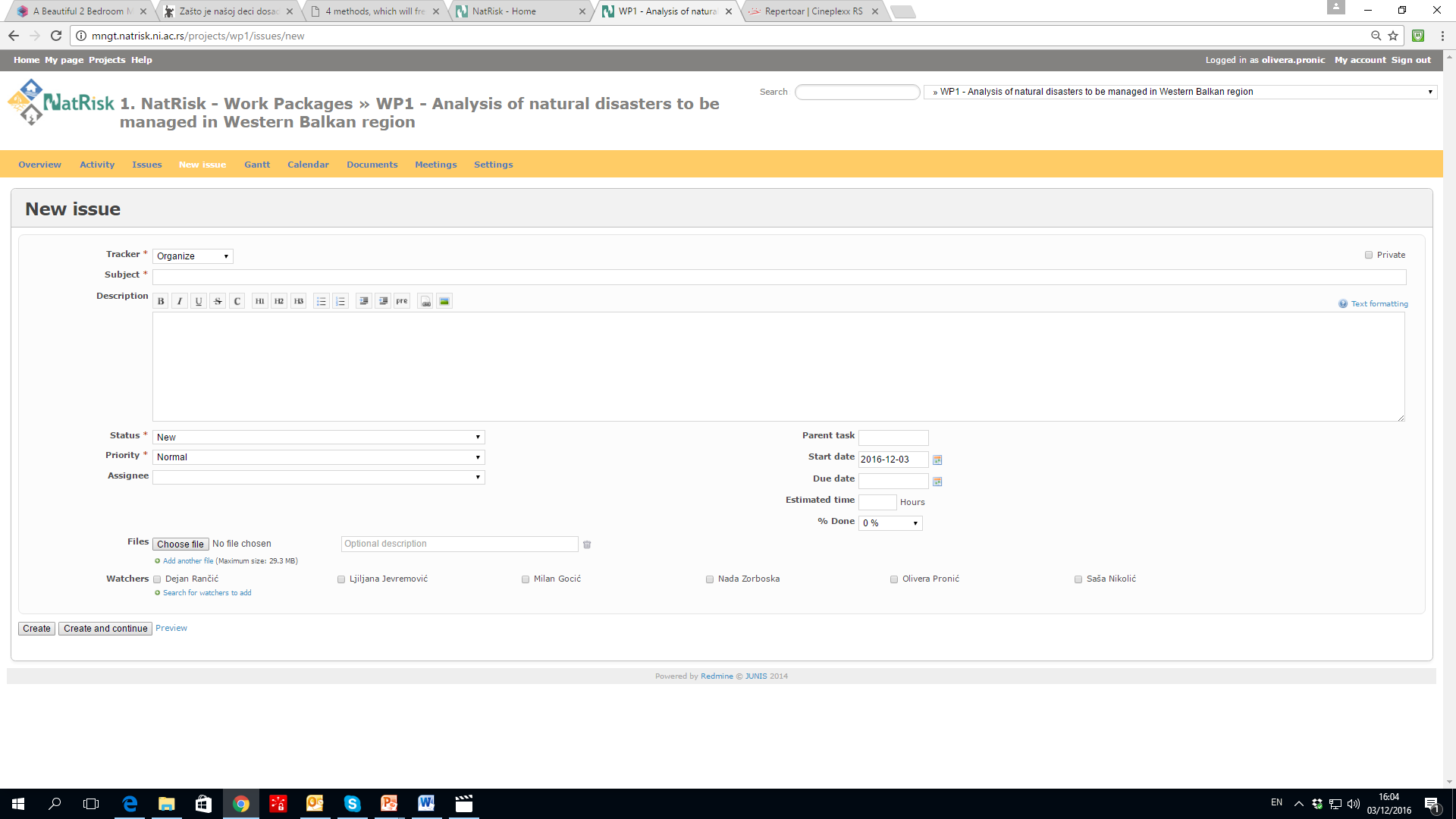 Start date + Due date
Issue Start date & Issue Due date is automatically added to Calendar to all users deployed on Work Package
21
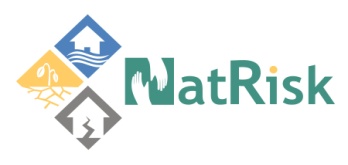 Development of master curricula for natural disasters risk management in Western Balkan countries
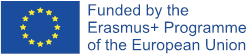 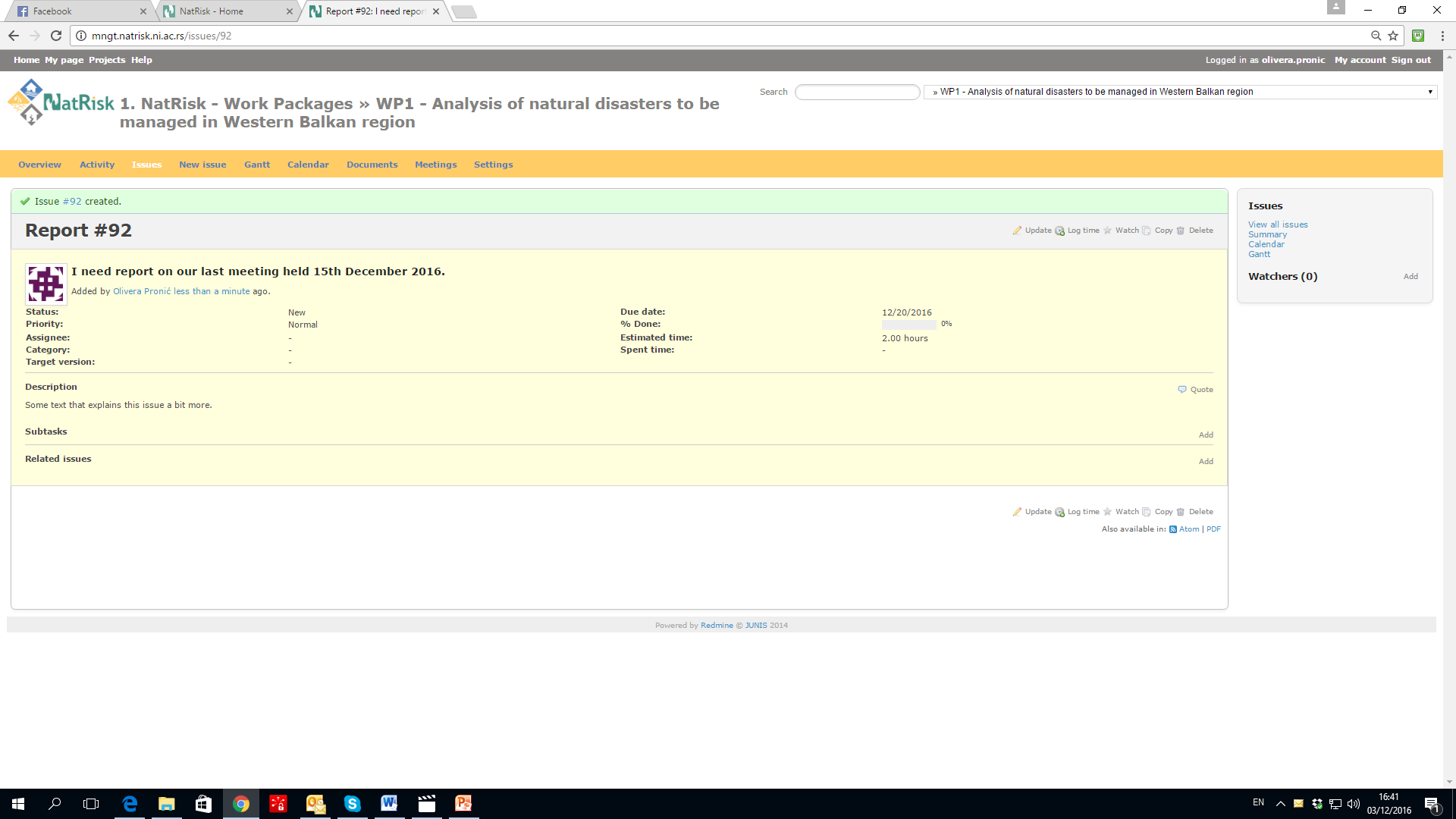 22
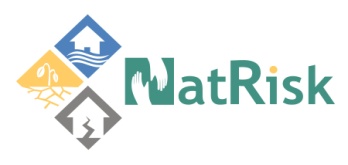 Development of master curricula for natural disasters risk management in Western Balkan countries
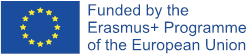 Issues
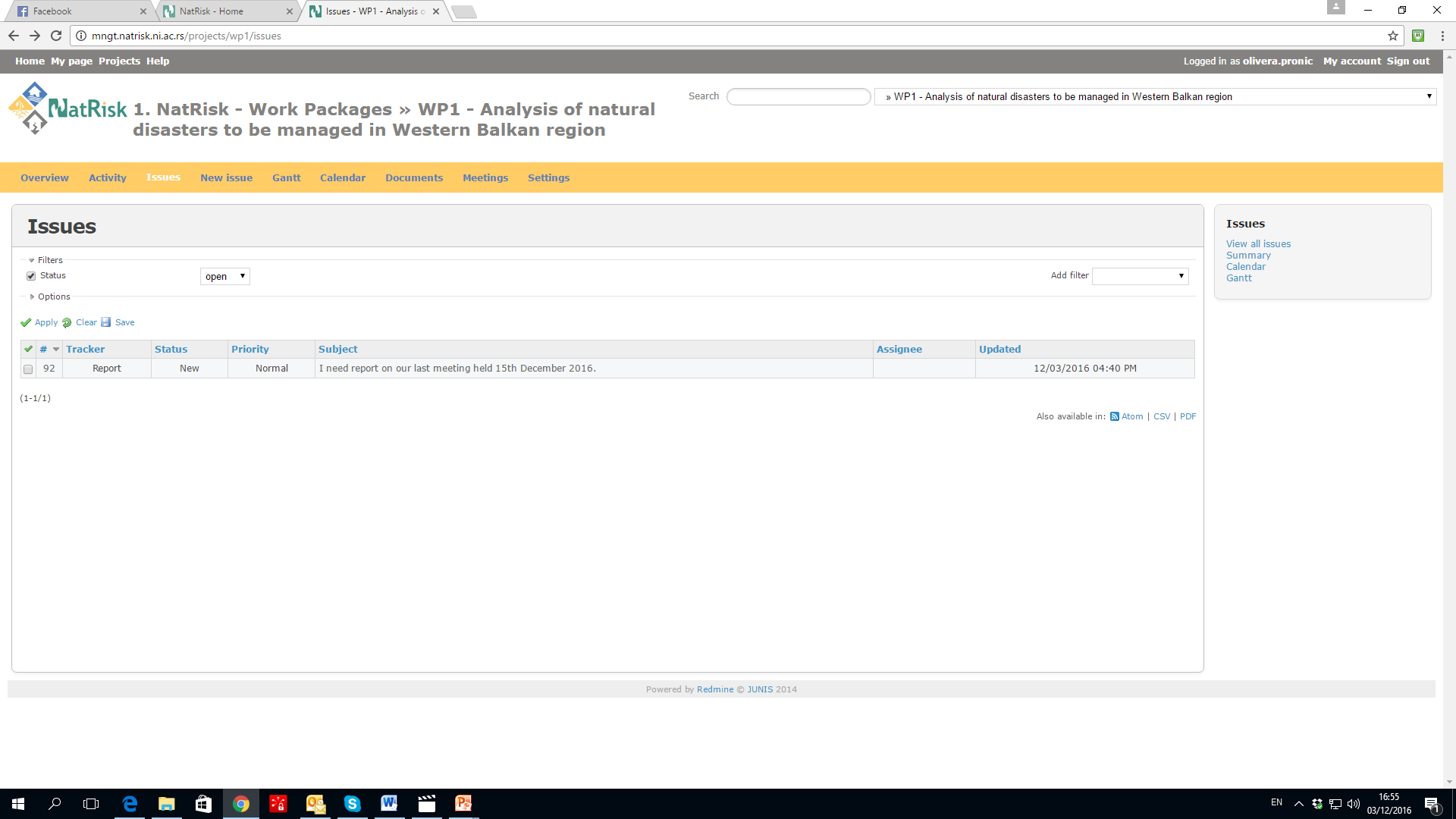 Subject is Hyperlink used to edit Issue
List of all Issues concerning user NatRisk WP participation are accessible through Issues or Activity from the Main Menu of certain Work Package
23
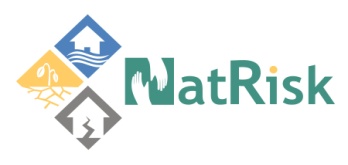 Development of master curricula for natural disasters risk management in Western Balkan countries
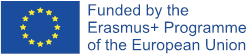 Update
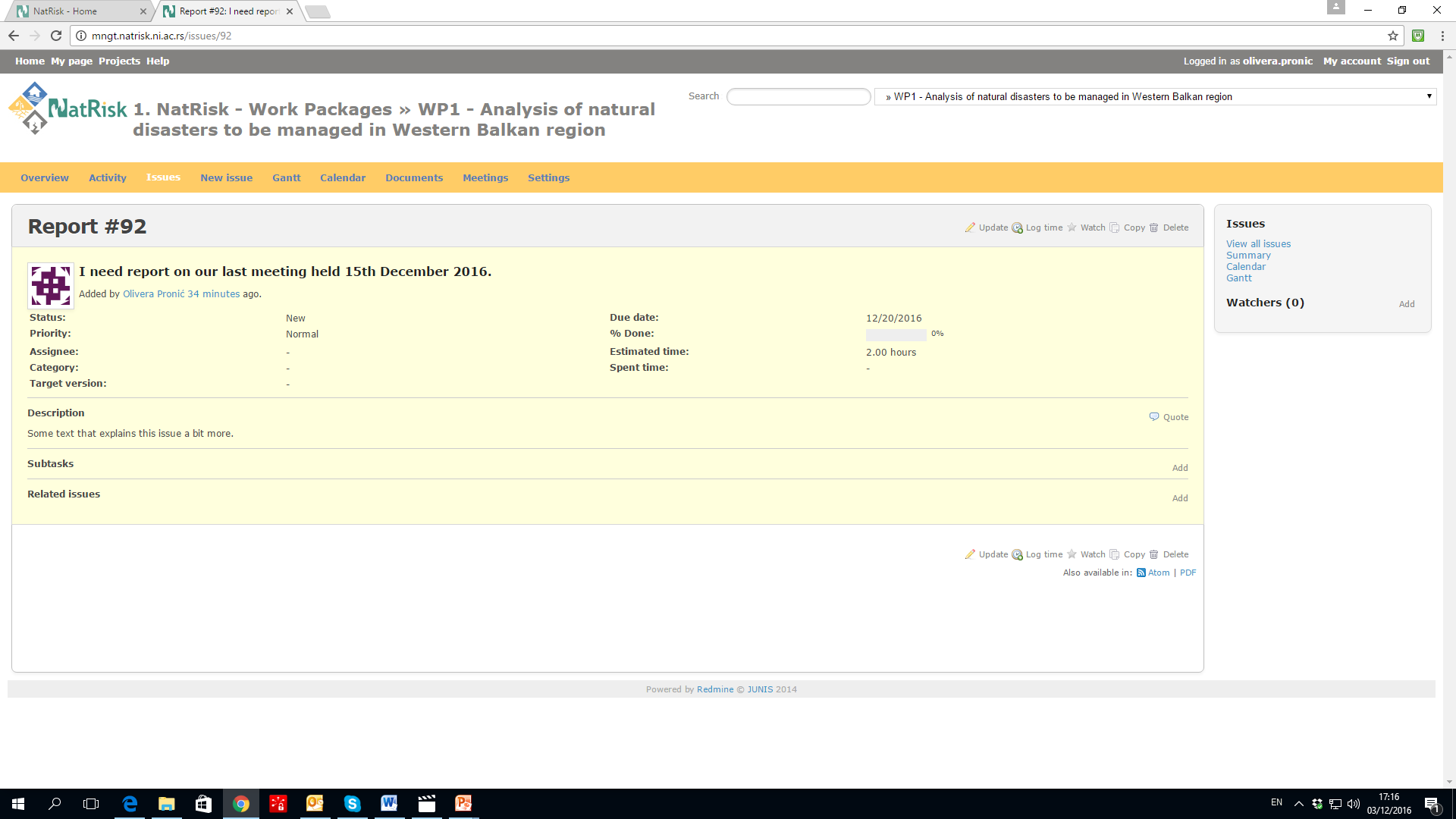 24
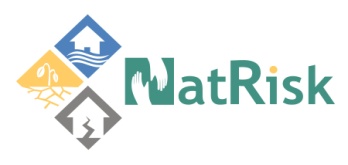 Development of master curricula for natural disasters risk management in Western Balkan countries
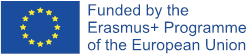 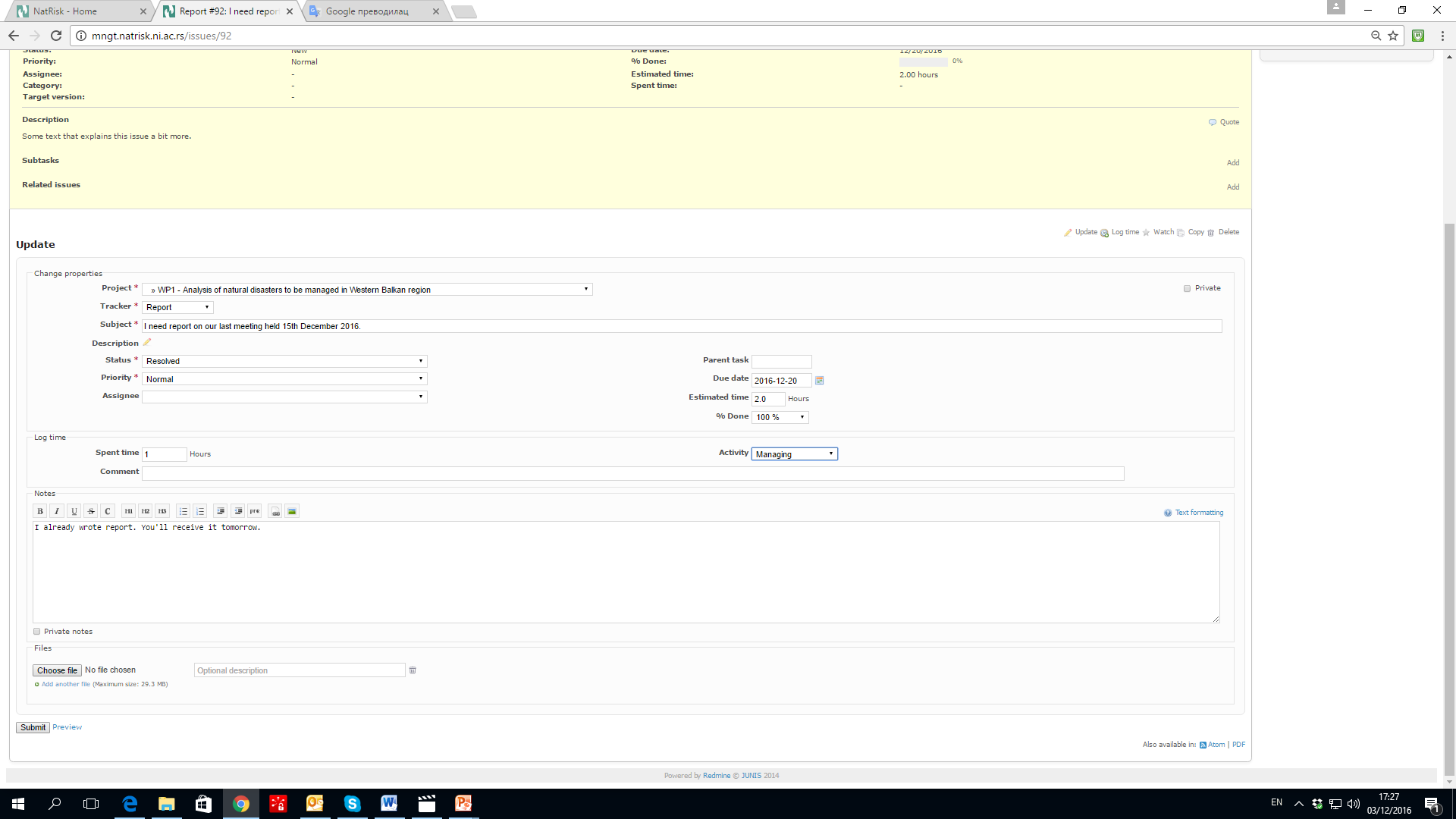 Priority of updated issue
Low
Normal
High
Urgent
Immediate
Status of updated issue
In Progress
Resolved
Feedback
Closed
Rejected
25
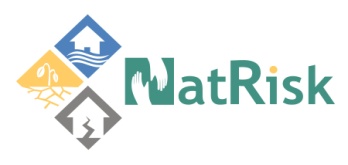 Development of master curricula for natural disasters risk management in Western Balkan countries
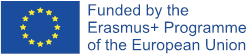 Issue main window with latest data 
(status + priority + descriptions + uploaded files etc.)
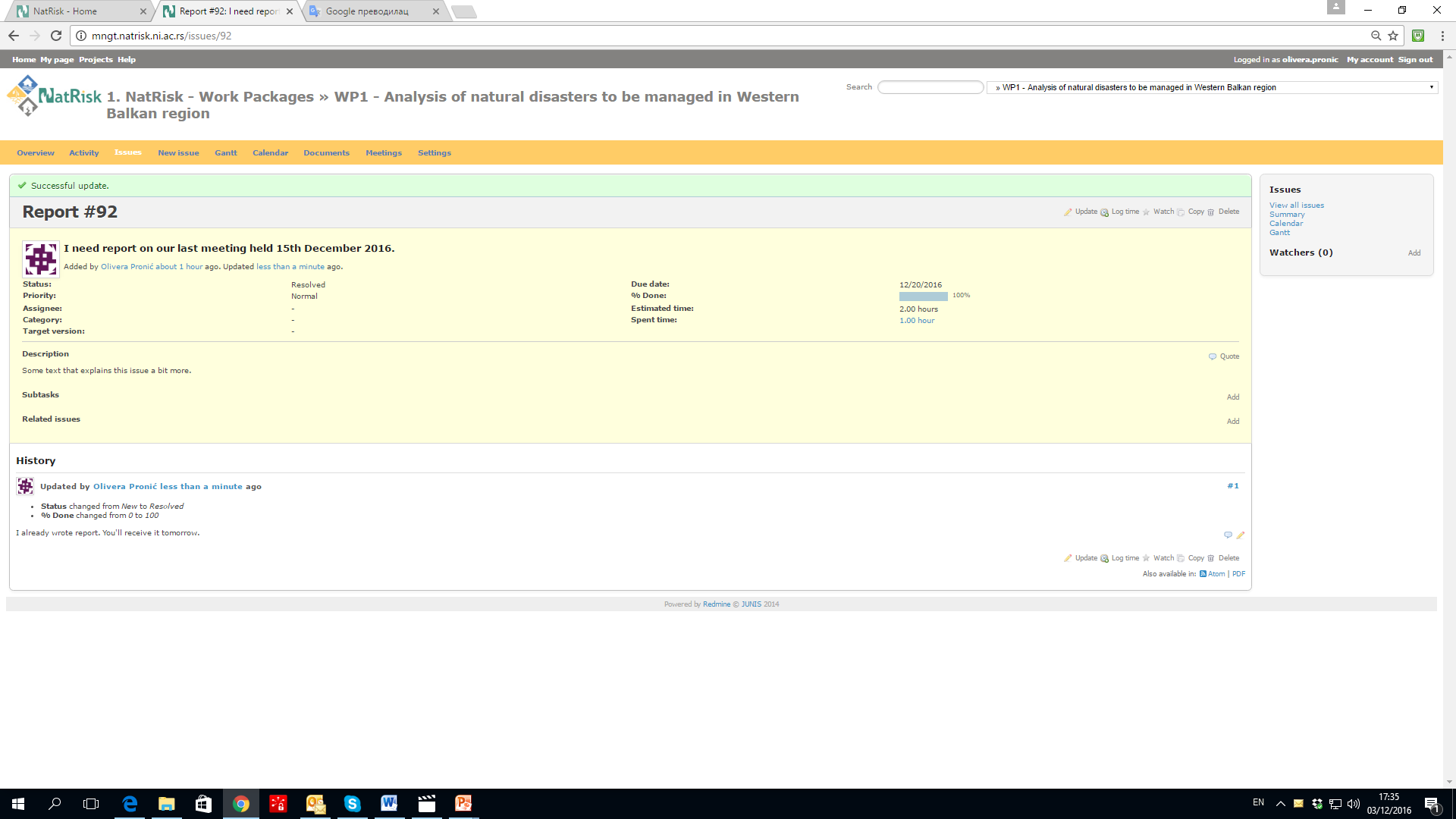 Issue updates History with all important steps have been taken during issue update
26
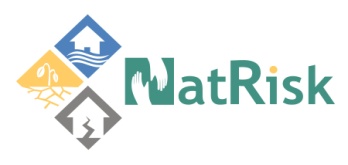 Development of master curricula for natural disasters risk management in Western Balkan countries
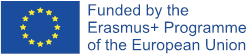 Documents
E-mail notification of new uploaded documents to all users deployed on Work Package with a direct link to the new document
27
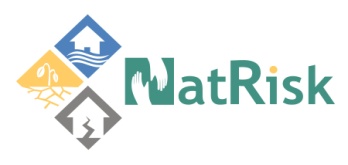 Development of master curricula for natural disasters risk management in Western Balkan countries
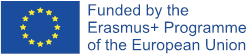 Documents
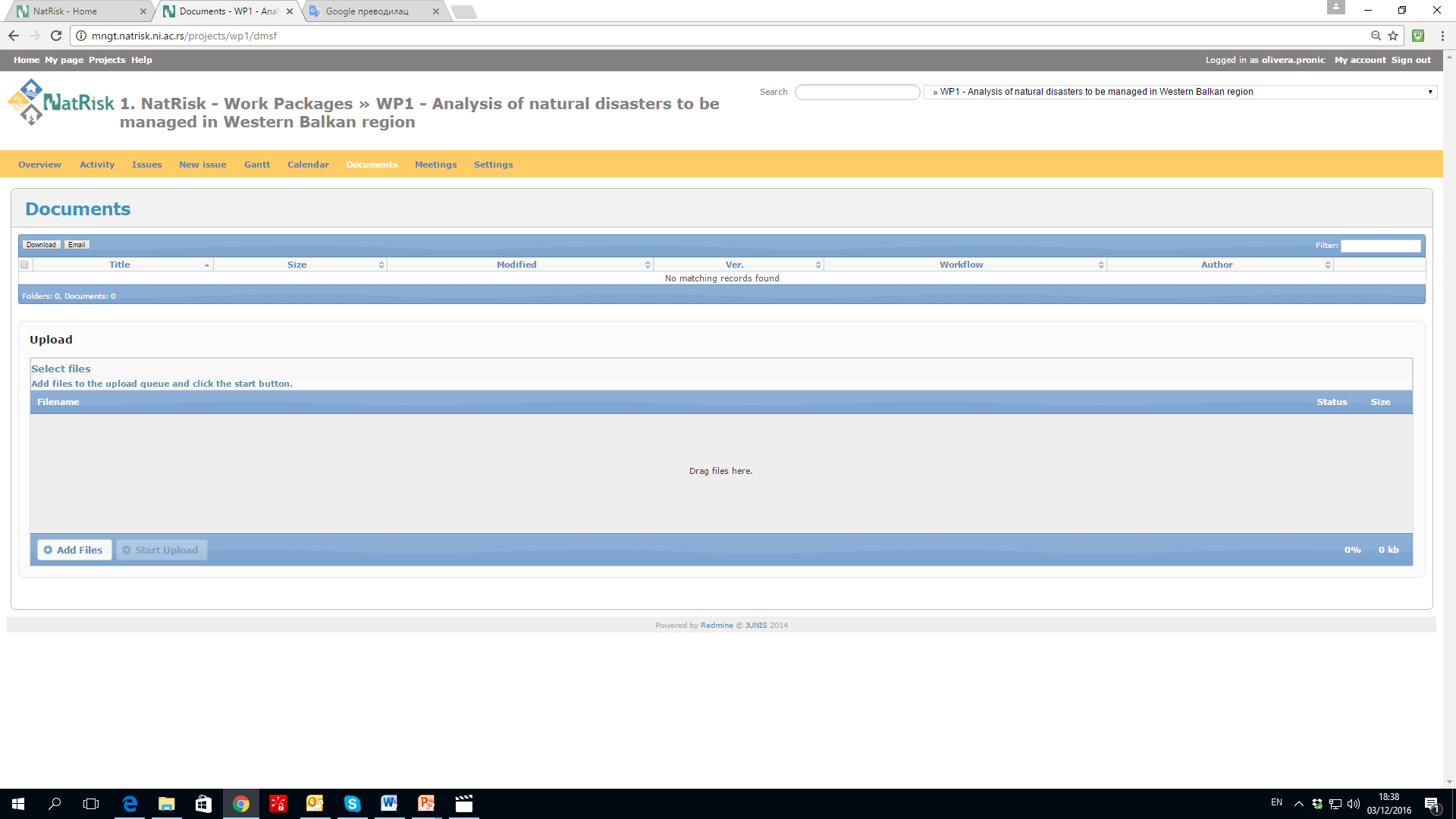 28
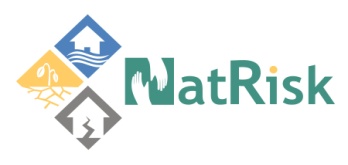 Development of master curricula for natural disasters risk management in Western Balkan countries
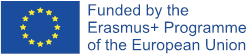 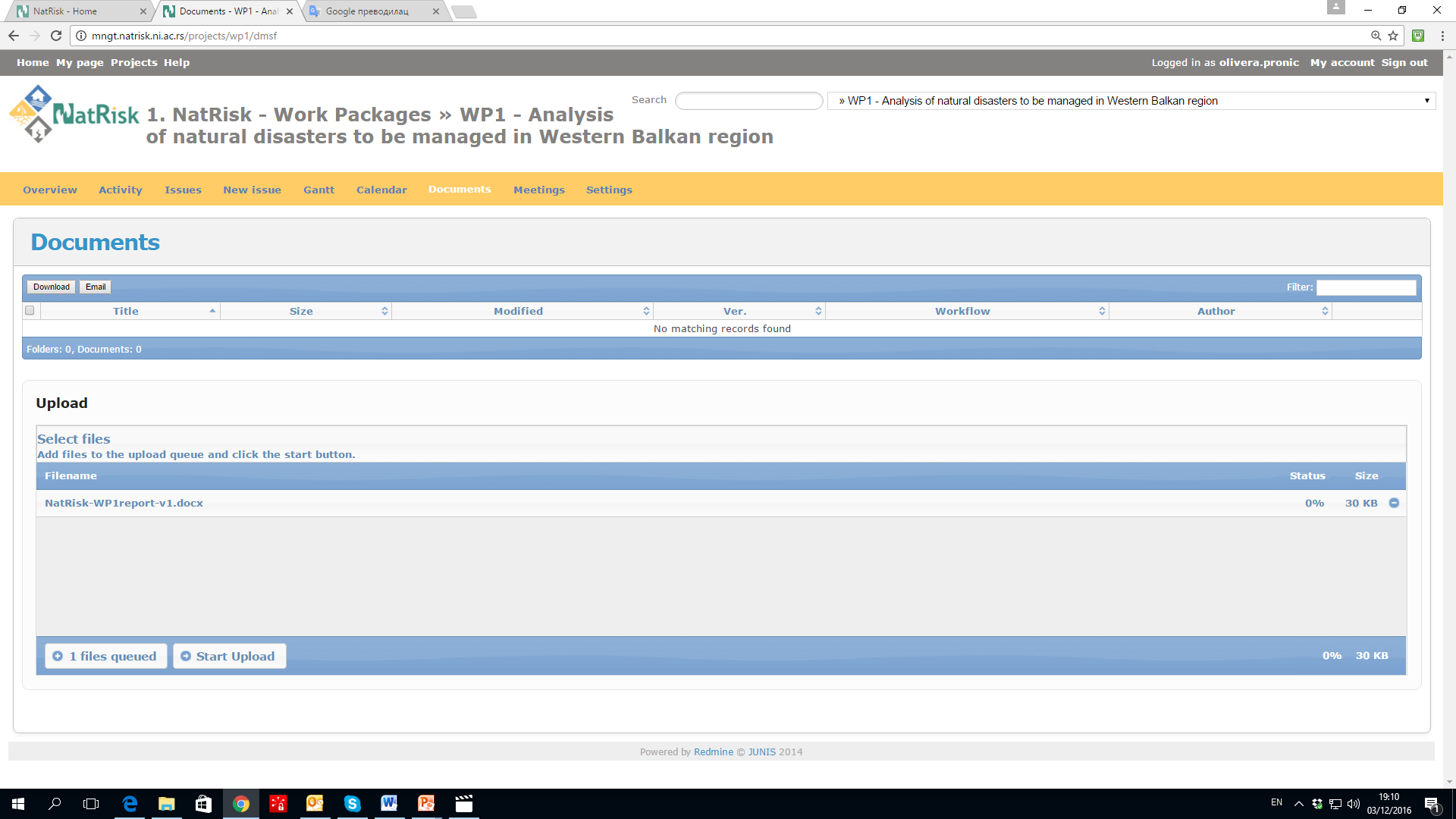 29
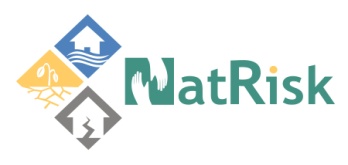 Development of master curricula for natural disasters risk management in Western Balkan countries
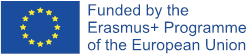 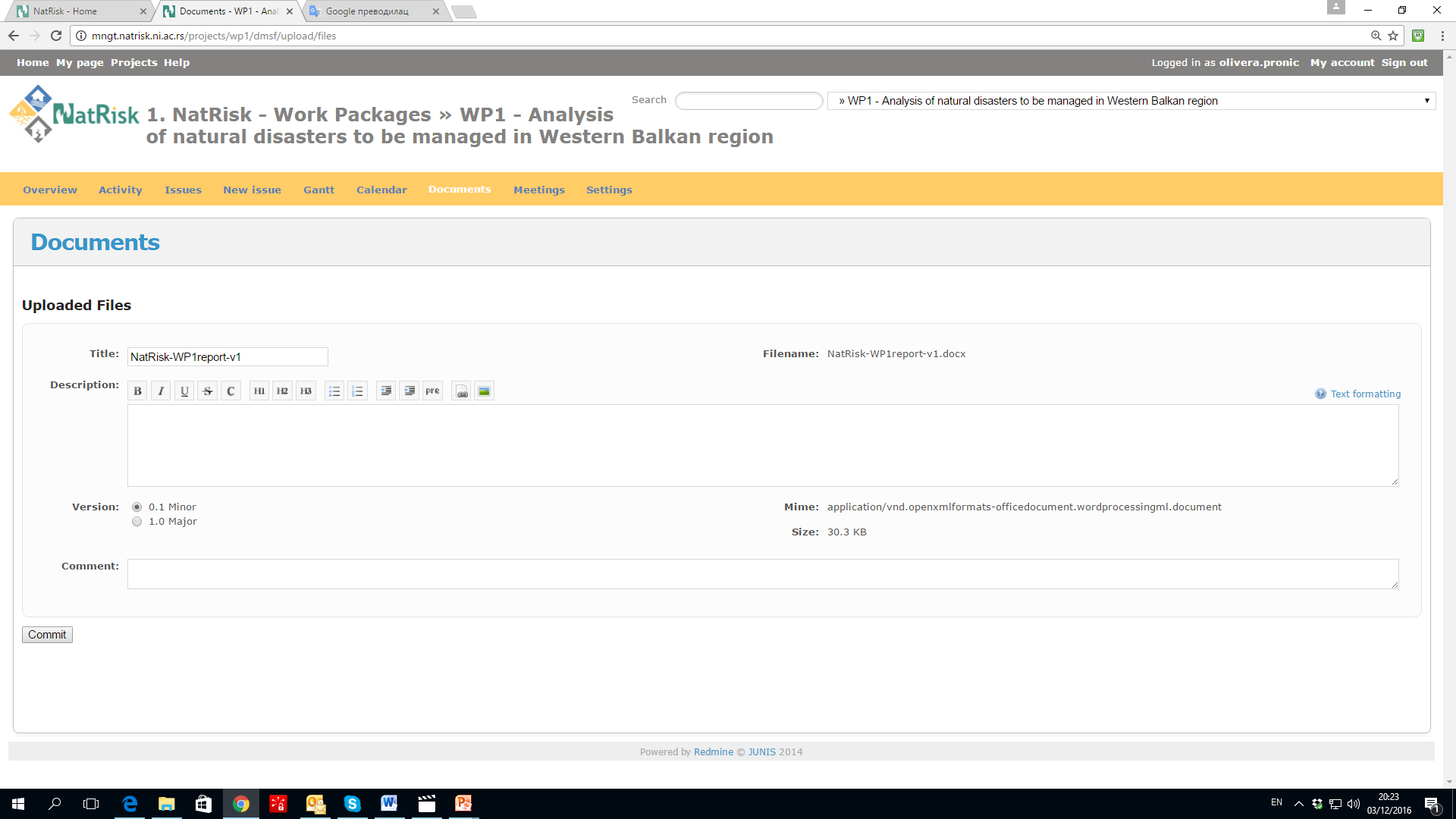 30
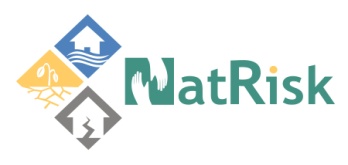 Development of master curricula for natural disasters risk management in Western Balkan countries
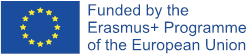 Documents
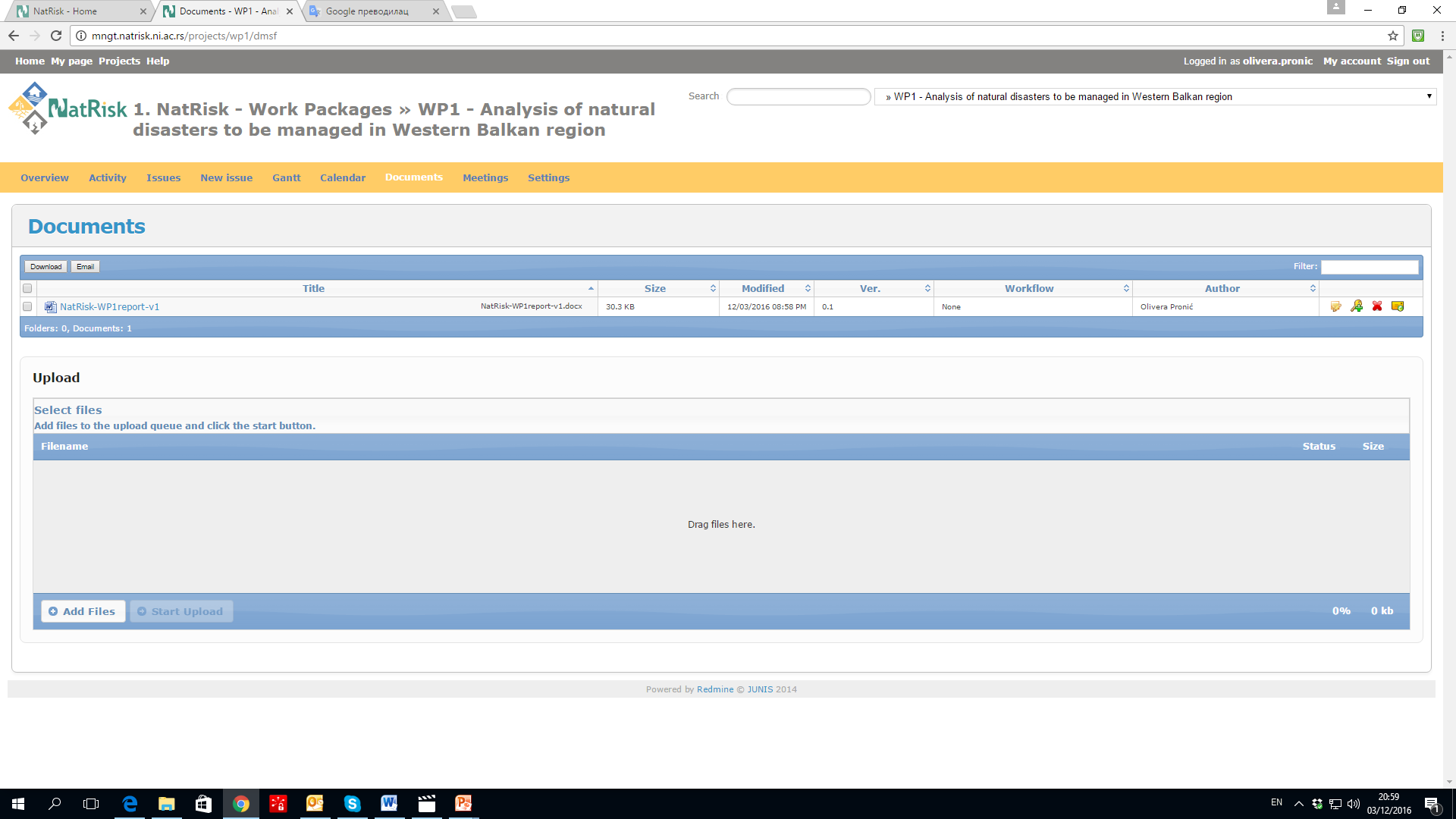 List of all Documents concerning user participation into NatRisk WP are accessible through Documents or Activity from the Main Menu of certain Work Package
31
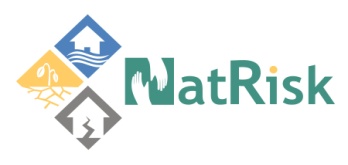 Development of master curricula for natural disasters risk management in Western Balkan countries
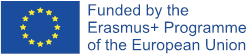 Modified
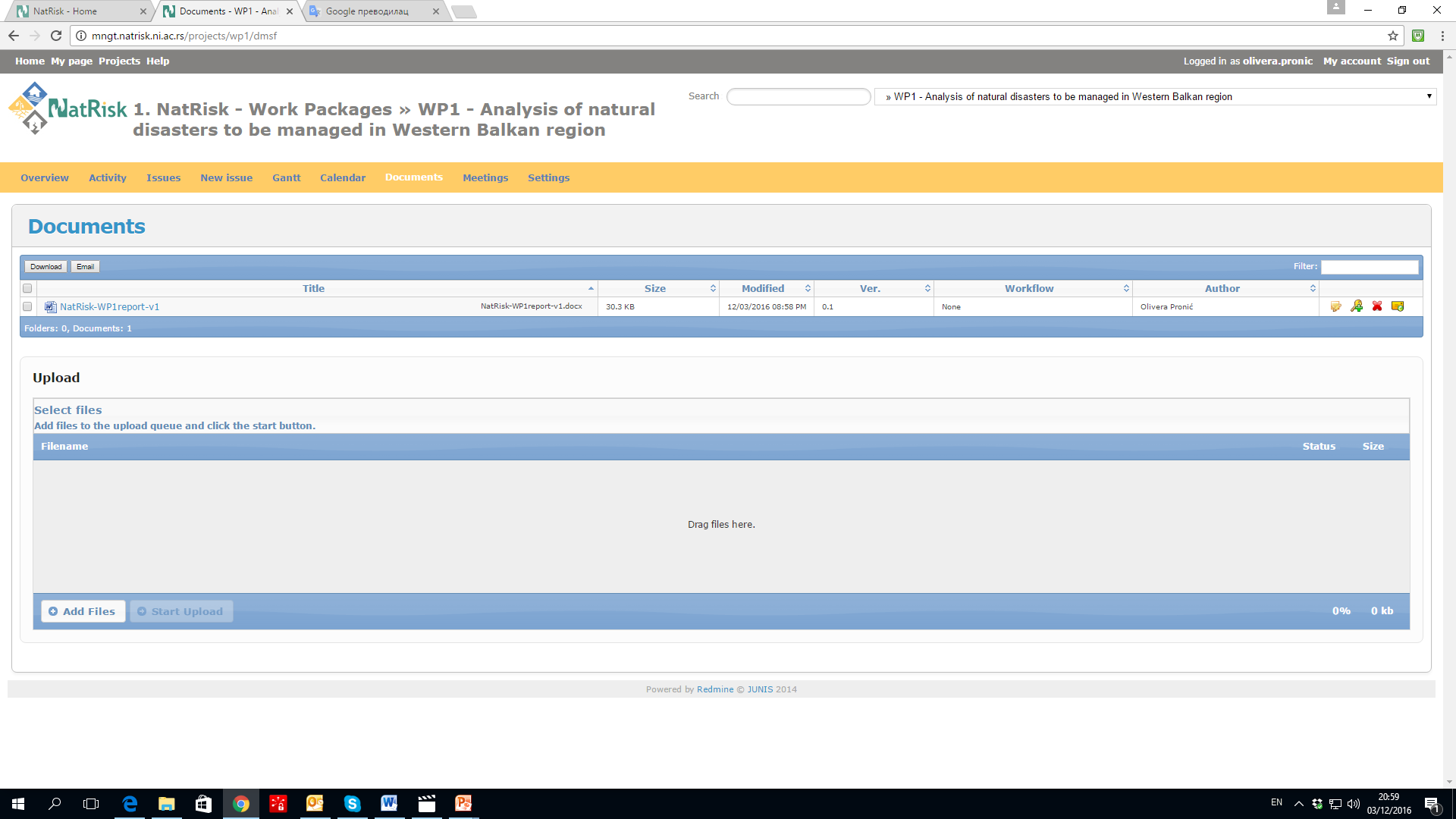 Title
Size
Version
Author
Documents may be downloaded,  edited by another user and uploaded again
32
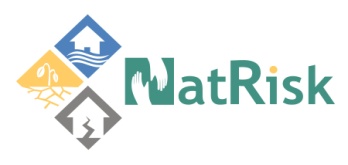 Development of master curricula for natural disasters risk management in Western Balkan countries
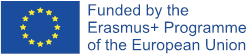 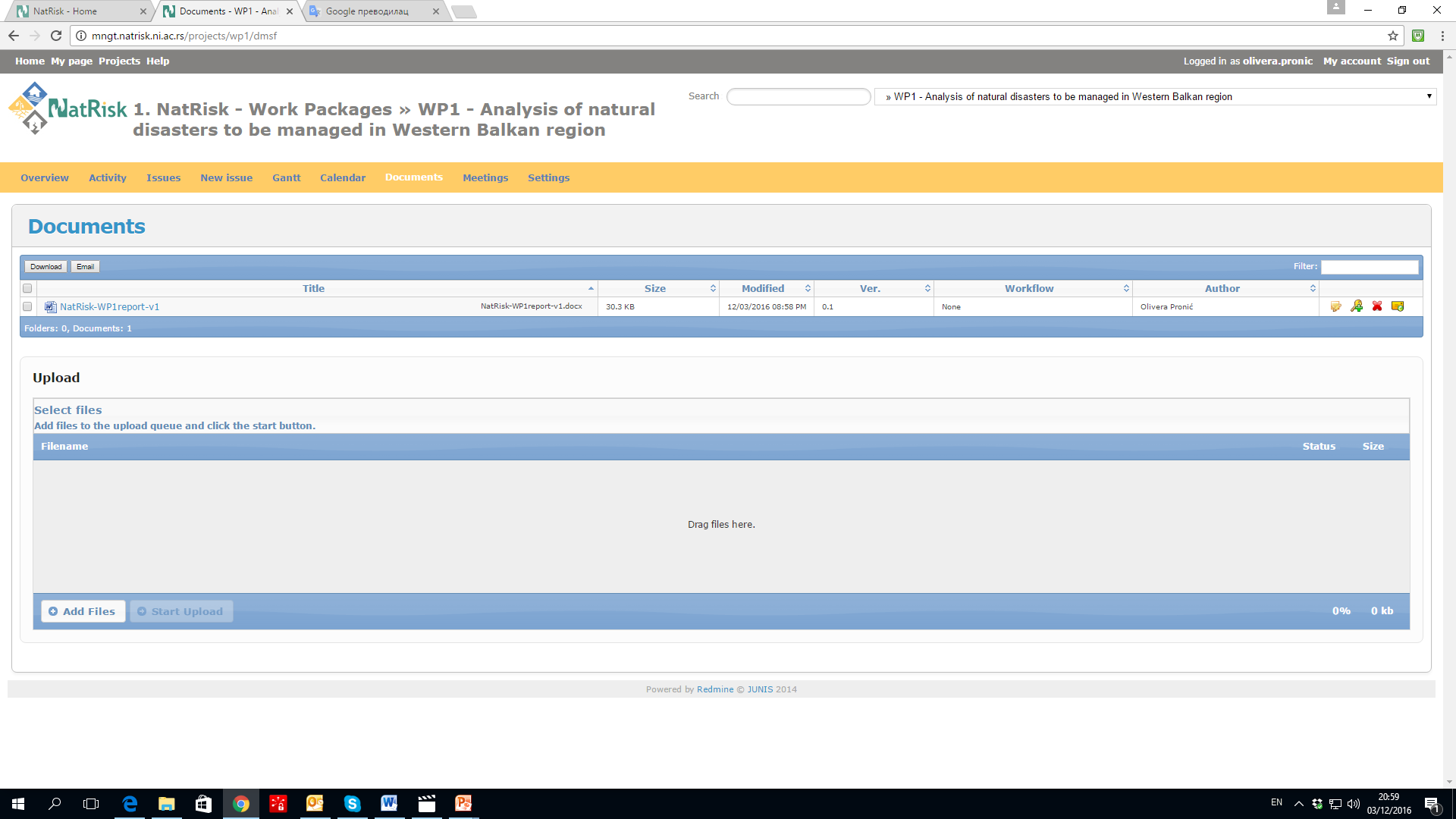 Hyperlink used to download Document
Document details Icon
to add new revision of Document
33
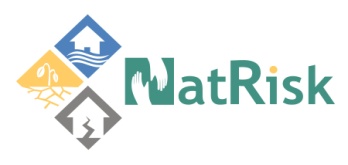 Development of master curricula for natural disasters risk management in Western Balkan countries
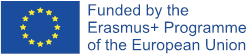 Documents Details
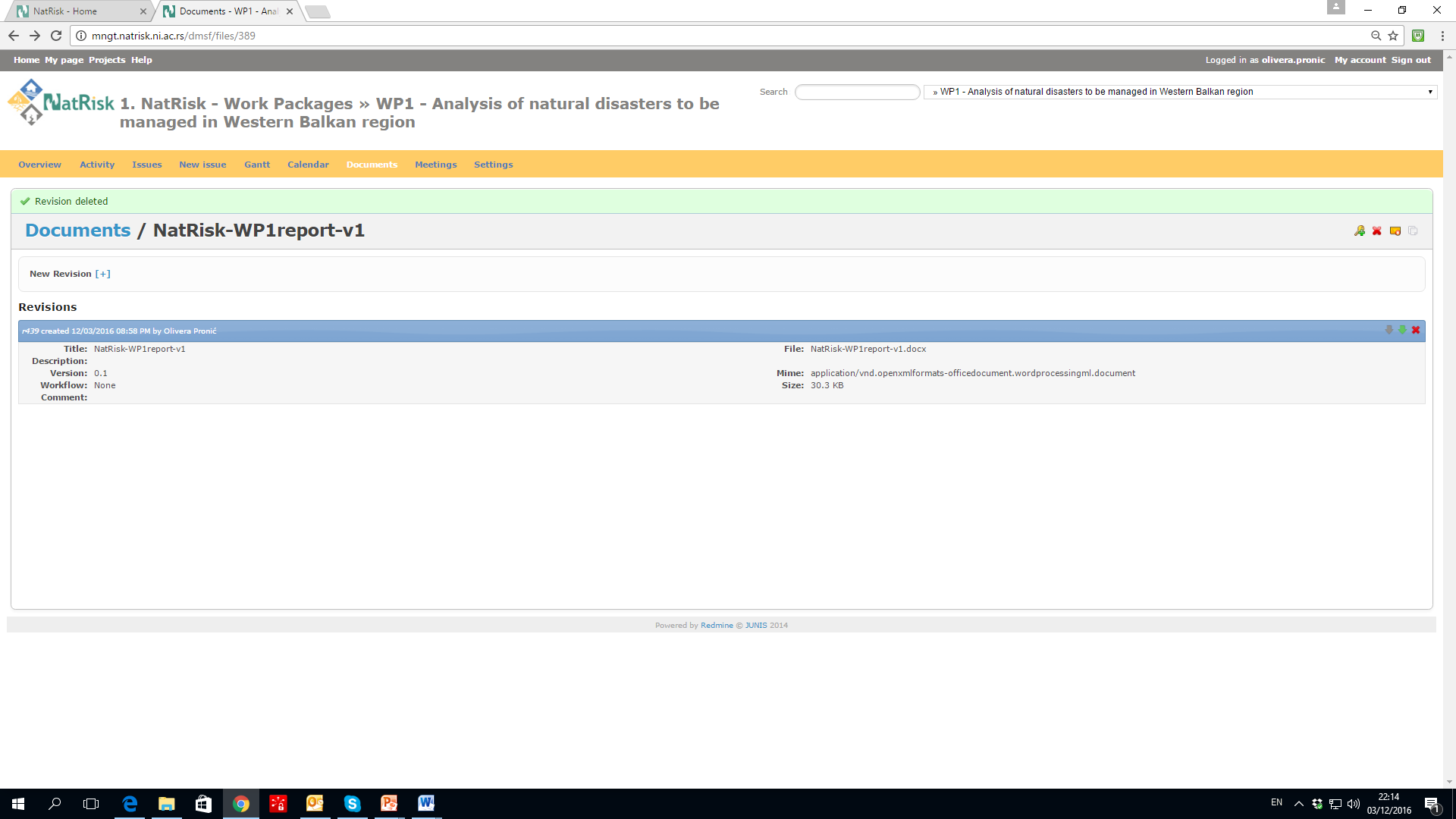 Use to upload revised version of Document
Icon used to download Document
34
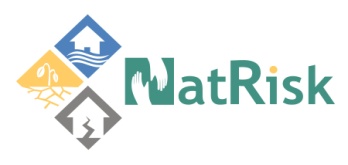 Development of master curricula for natural disasters risk management in Western Balkan countries
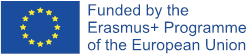 Updated (changed) file may be uploaded with the same or with a different name.
System will recognize File with the same Title and it will automatically change file Version (0.1 – 0.2 - 0.3 etc.)
E-mail notification of uploaded updated versions of documents to all users deployed on Work Package.
35
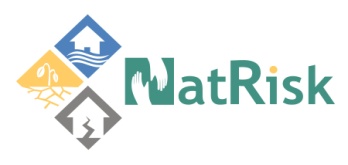 Development of master curricula for natural disasters risk management in Western Balkan countries
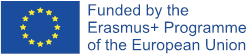 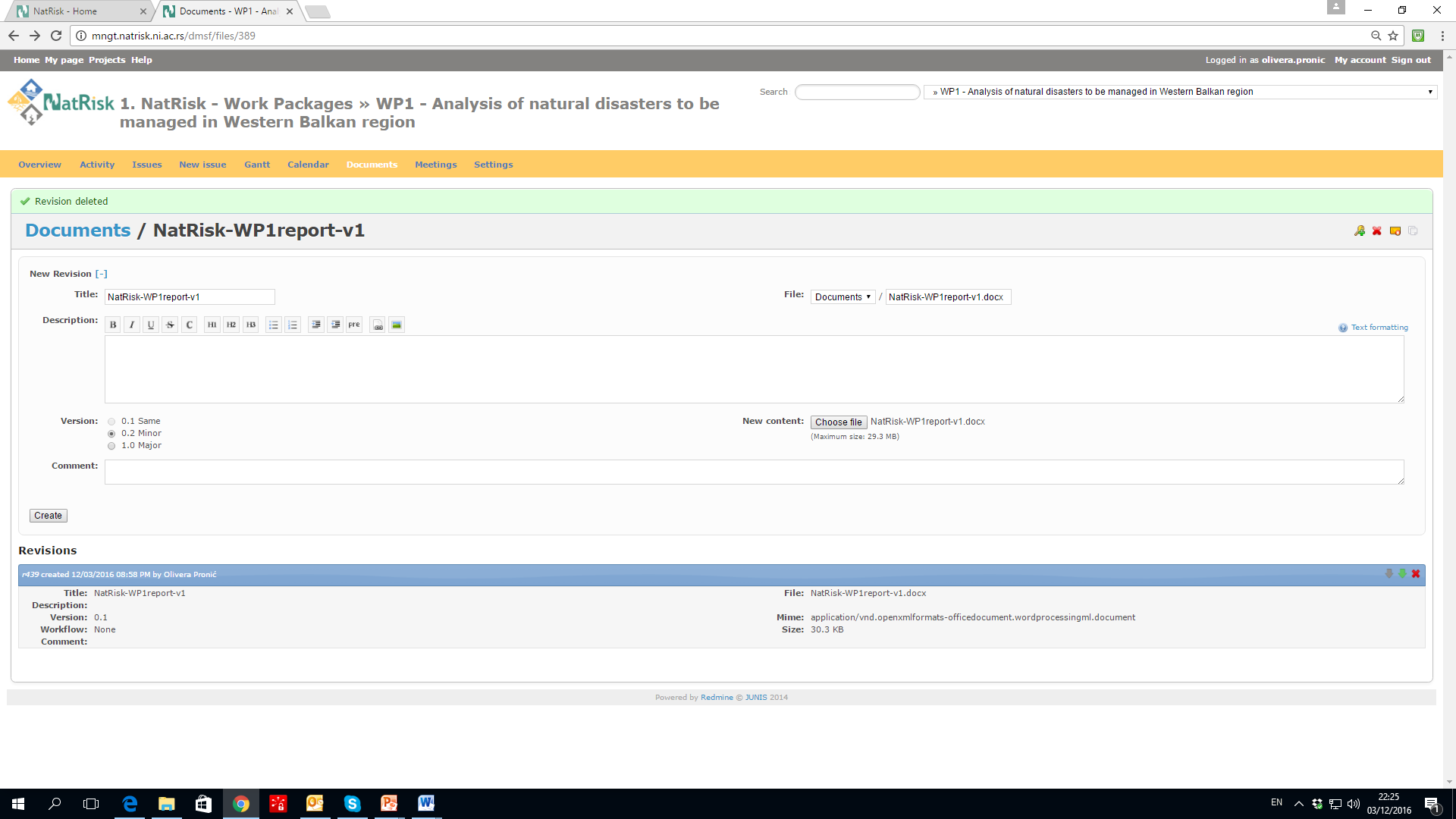 36
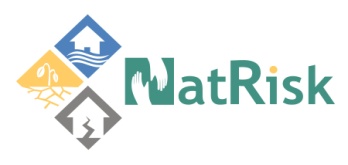 Development of master curricula for natural disasters risk management in Western Balkan countries
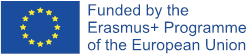 Document details Icon
to see all previous versions of Document
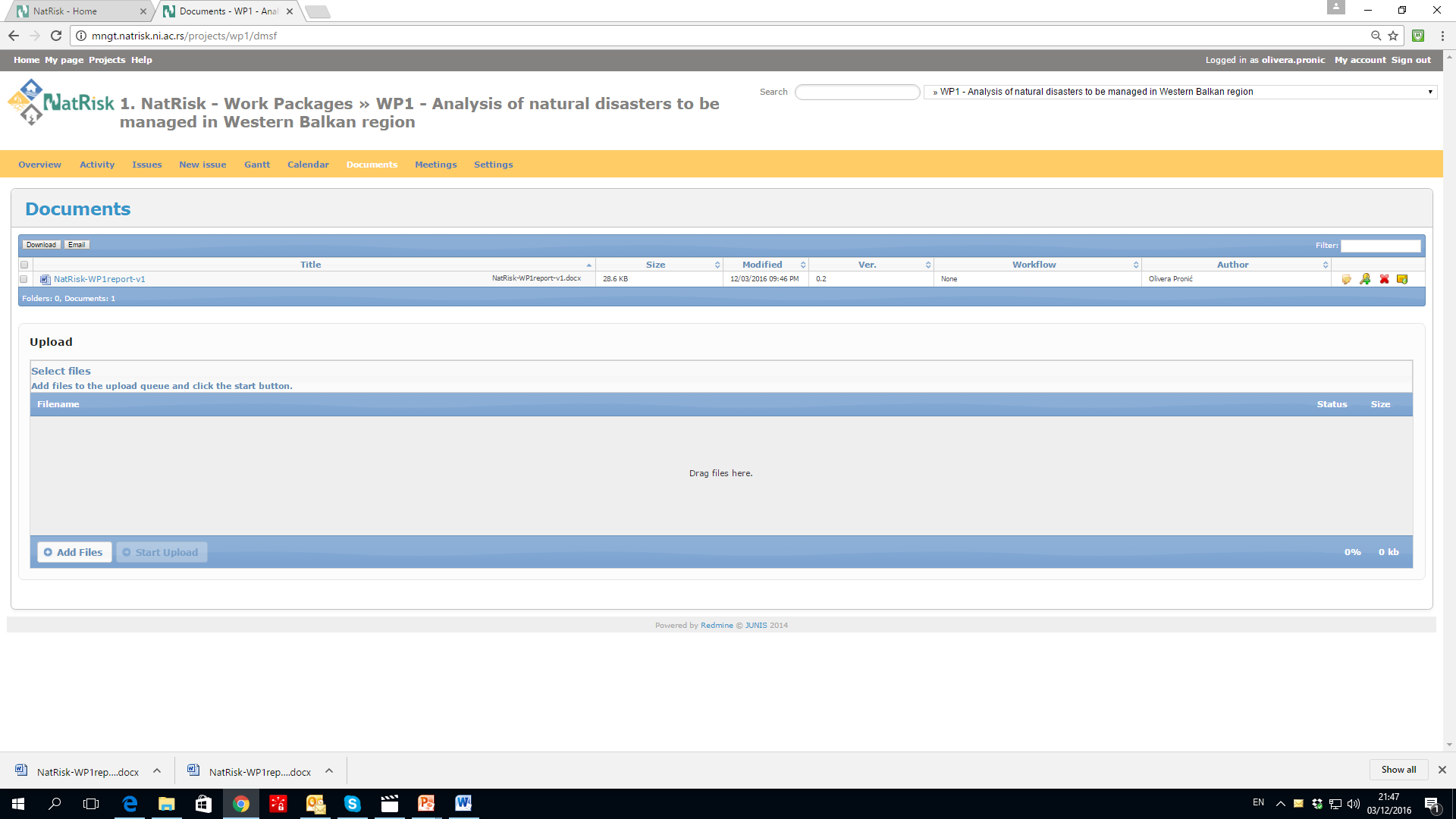 Version 2
Hyperlink used to download latest version of document
37
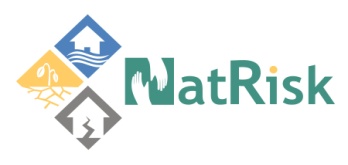 Development of master curricula for natural disasters risk management in Western Balkan countries
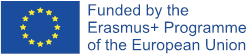 Documents Details
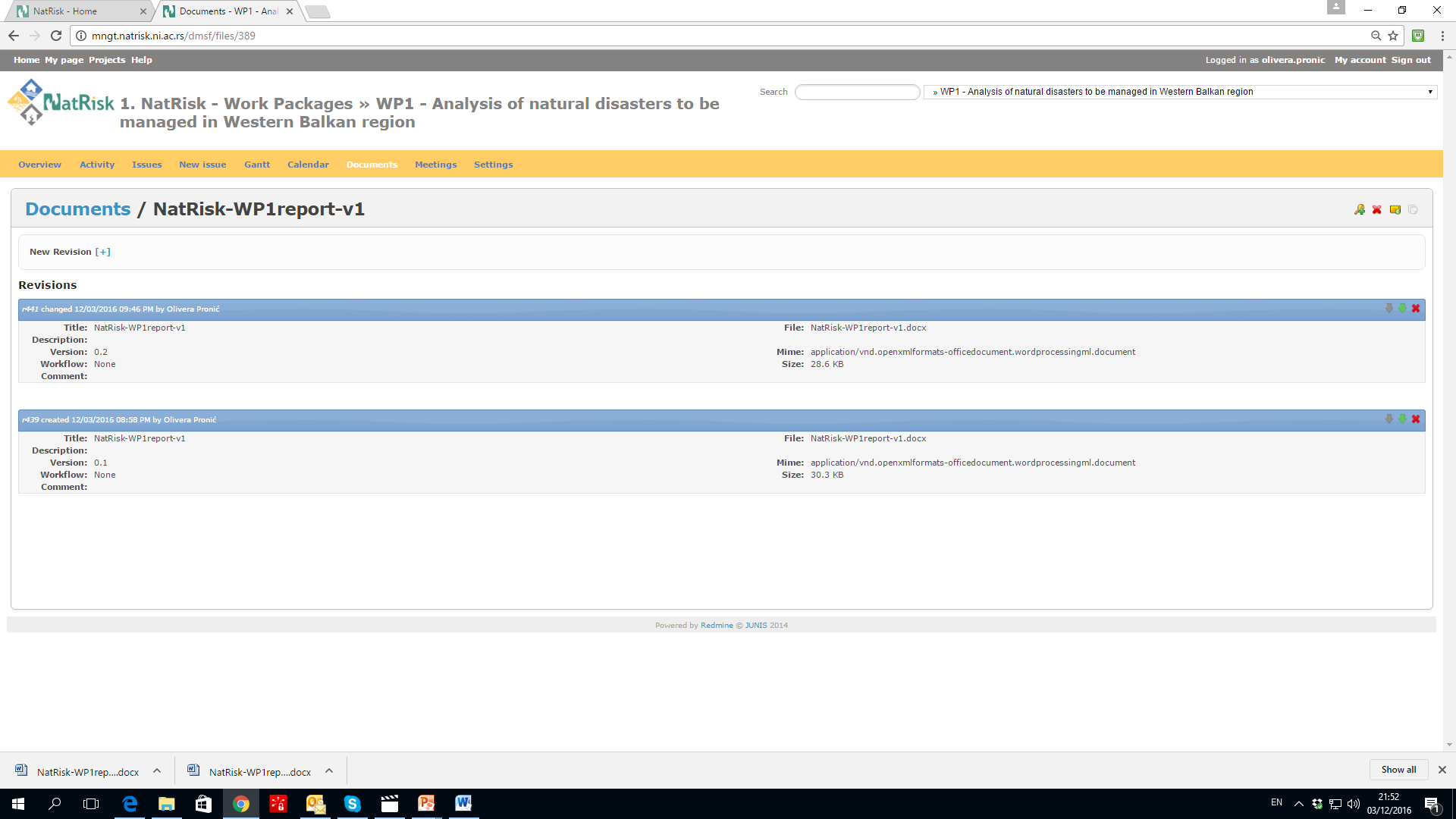 Icon used to download specific version of Document
38
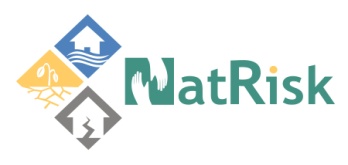 Development of master curricula for natural disasters risk management in Western Balkan countries
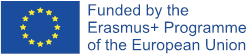 Calendar
Calendar contains all WP Issues – Beginning & Ending days
39
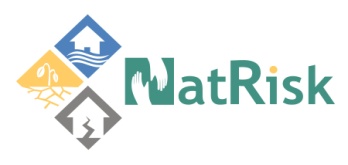 Development of master curricula for natural disasters risk management in Western Balkan countries
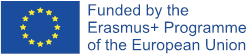 Calendar
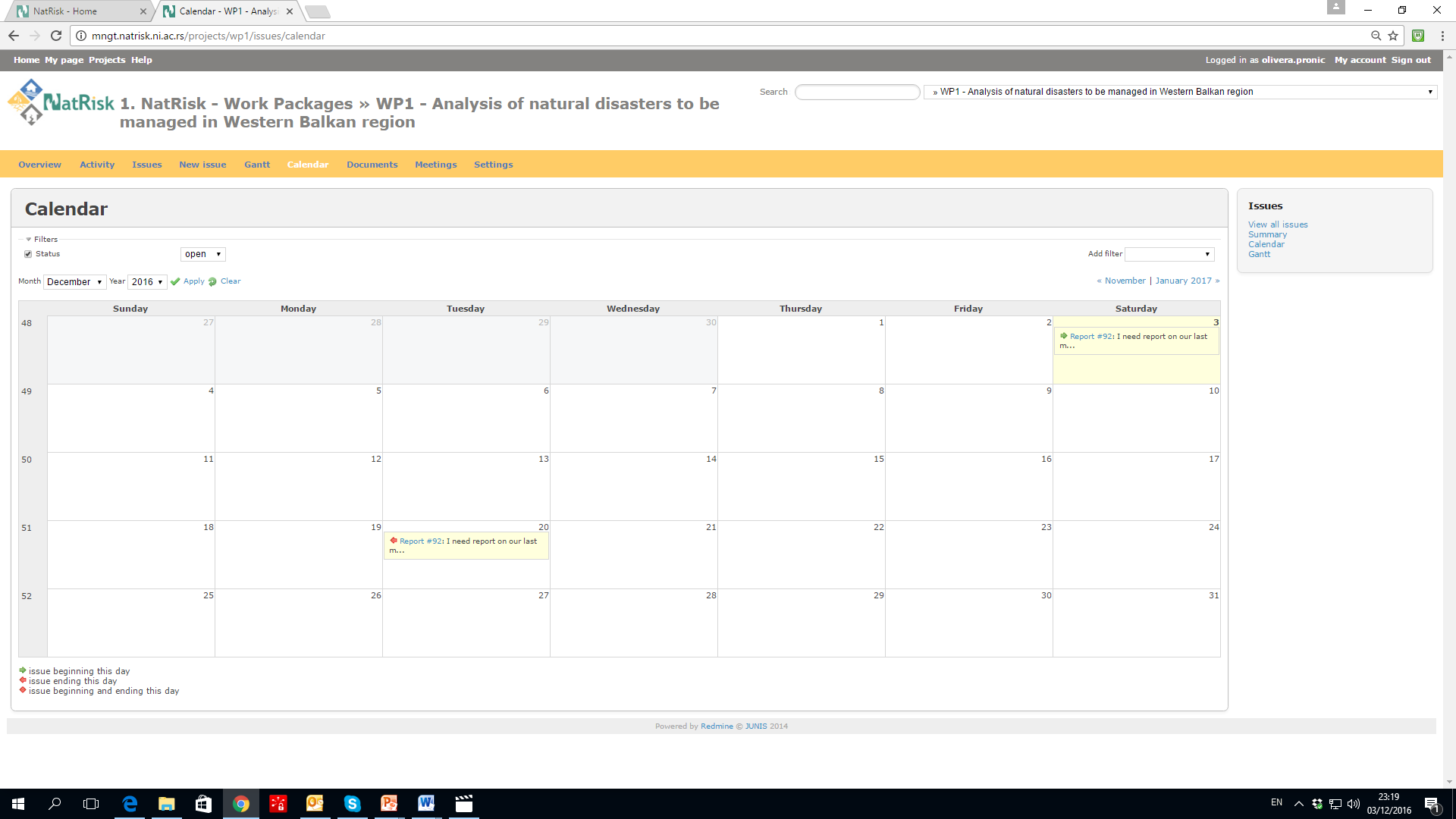 40
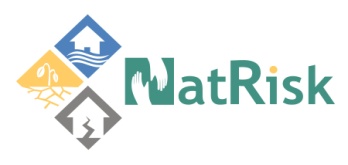 Development of master curricula for natural disasters risk management in Western Balkan countries
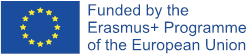 Hyperlink used to track  Issue through Calendar
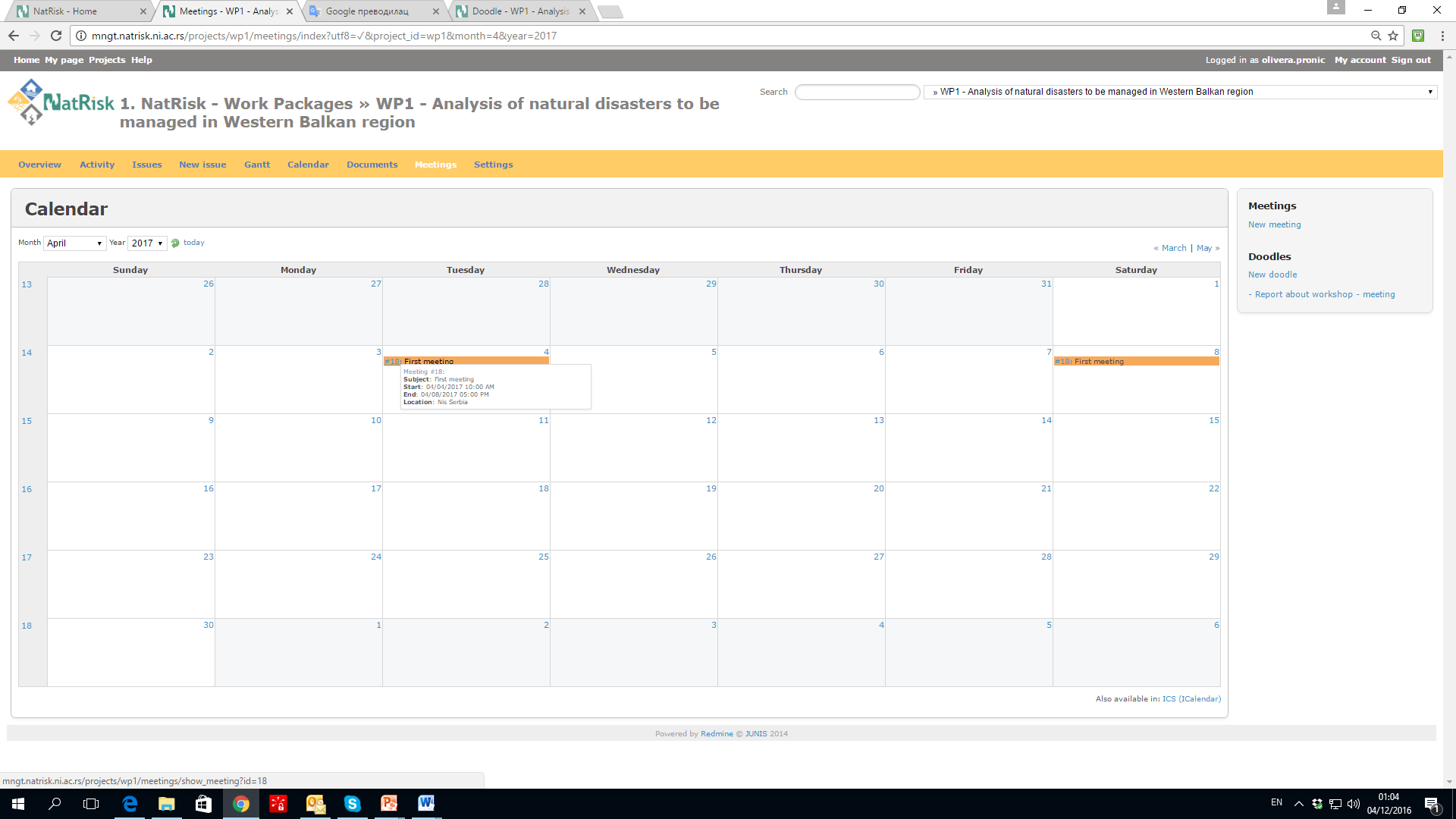 41
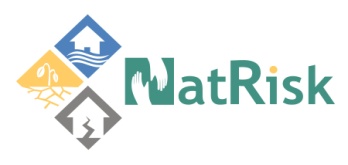 Development of master curricula for natural disasters risk management in Western Balkan countries
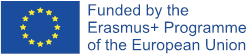 Meetings
Schedule new Meeting 
Start new Doodle (simplifies the process of scheduling events, meetings, appointments)
E-mail notification of New Meetings and New Doodles
42
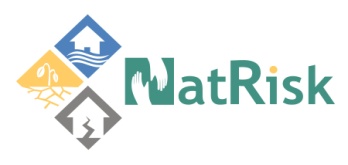 Development of master curricula for natural disasters risk management in Western Balkan countries
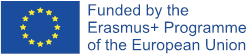 MeetingCalendar
New meeting
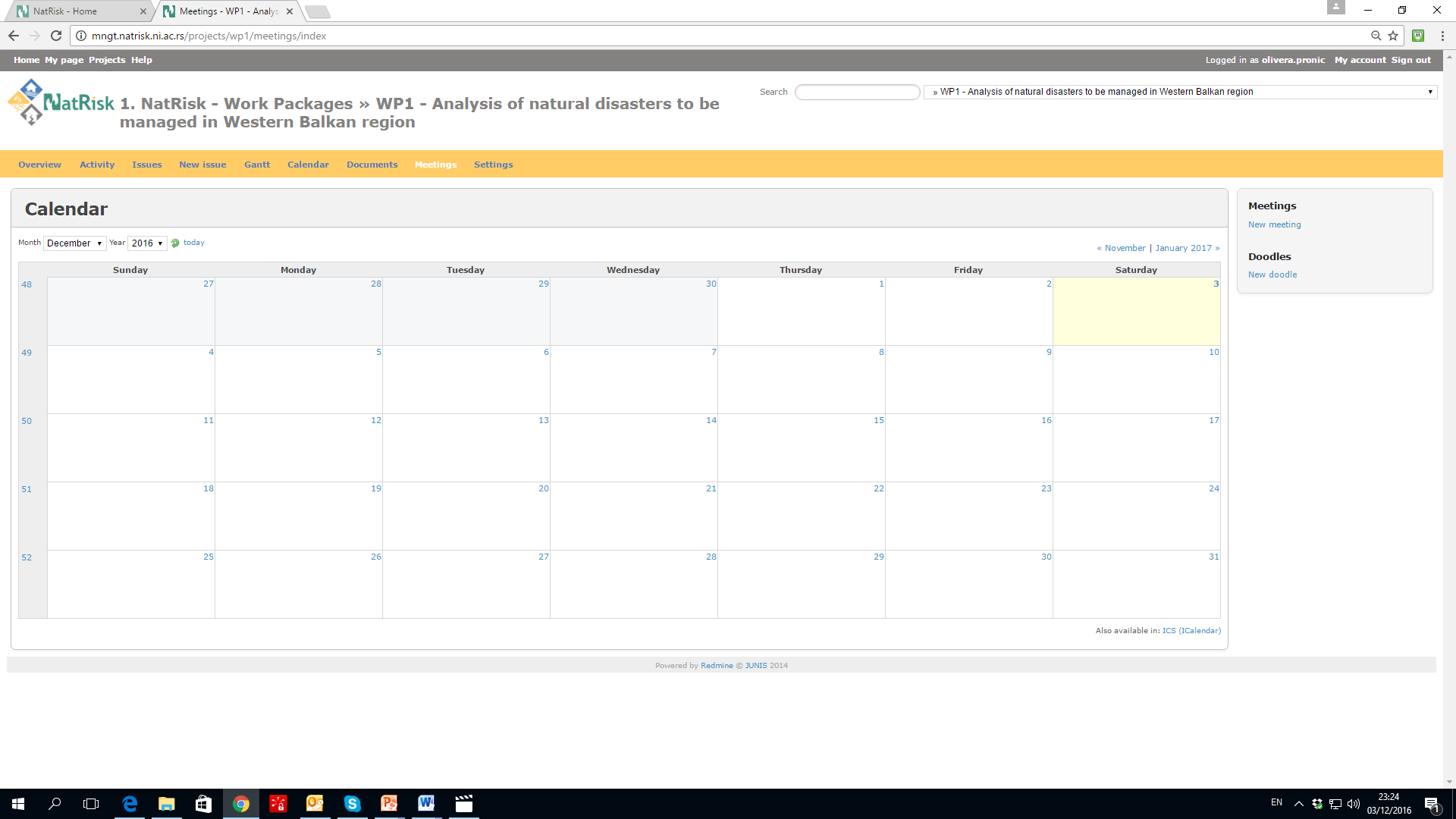 43
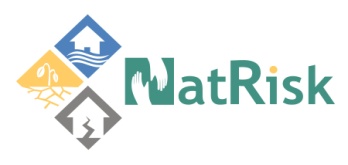 Development of master curricula for natural disasters risk management in Western Balkan countries
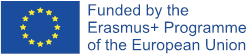 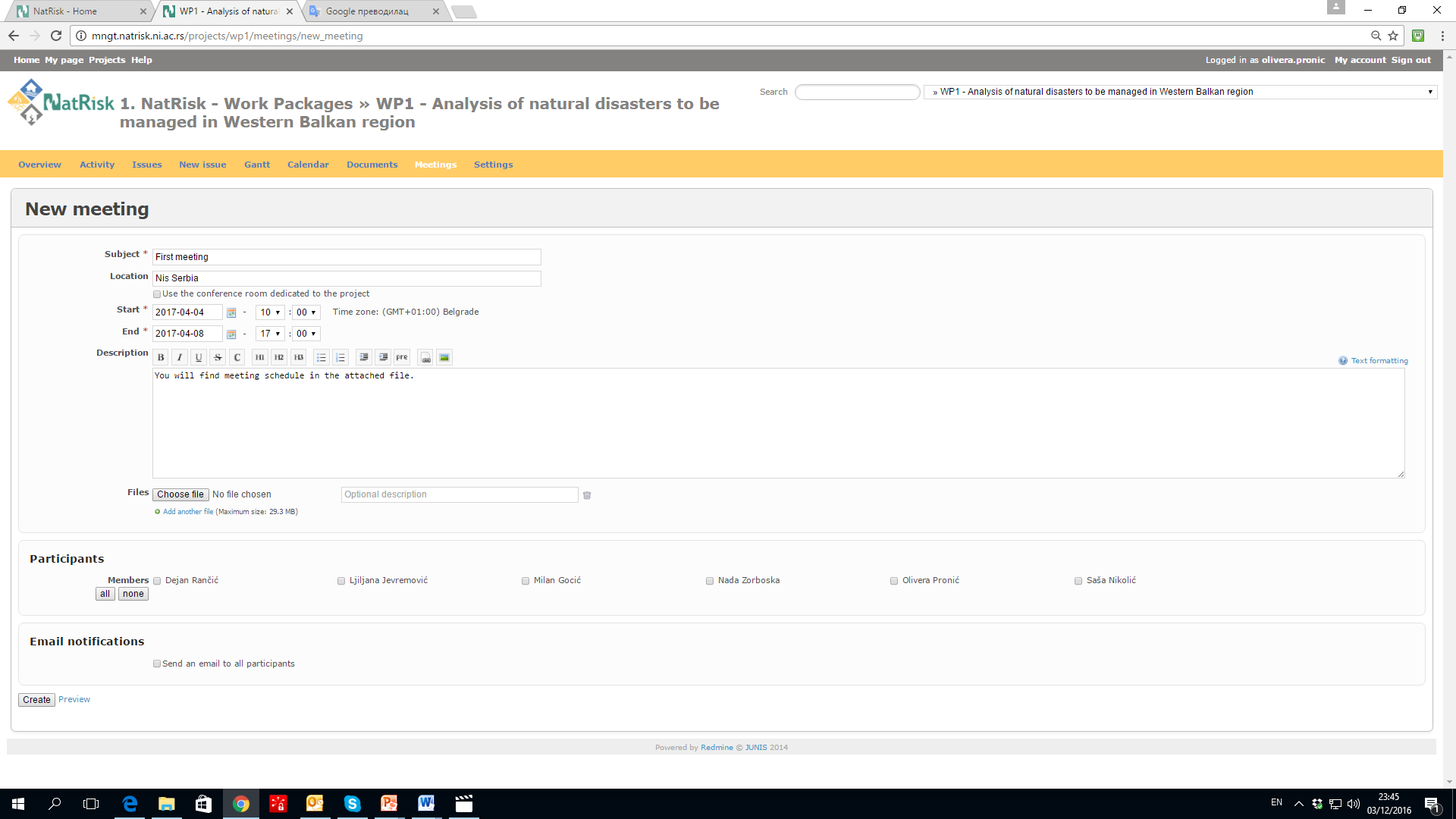 44
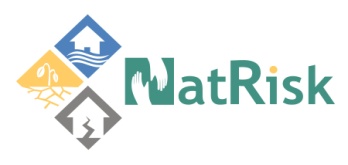 Development of master curricula for natural disasters risk management in Western Balkan countries
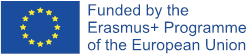 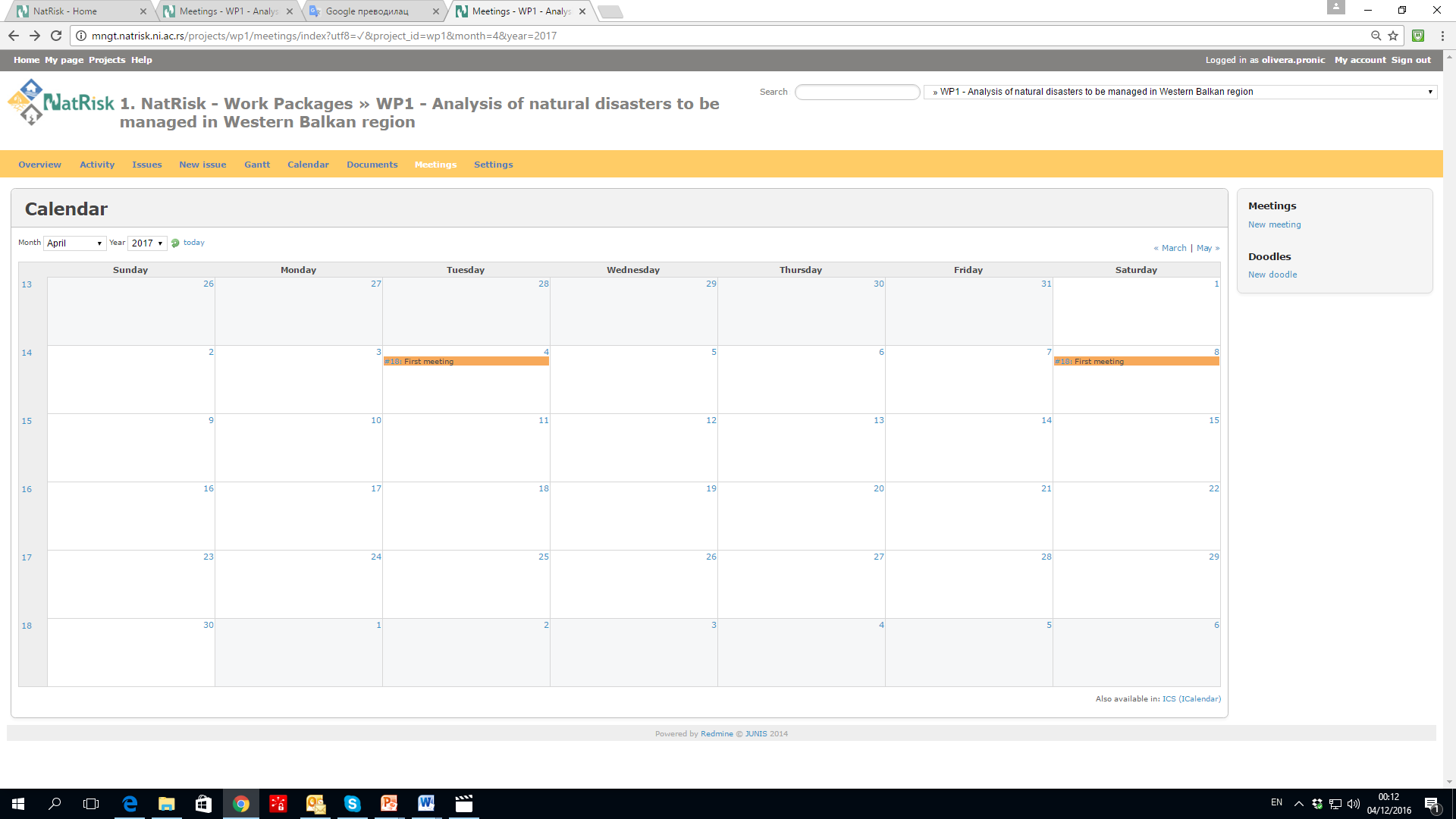 Hyperlink used to track Meeting through Calendar
45
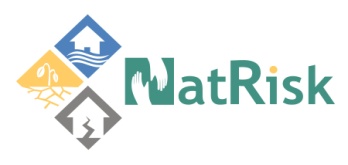 Development of master curricula for natural disasters risk management in Western Balkan countries
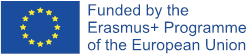 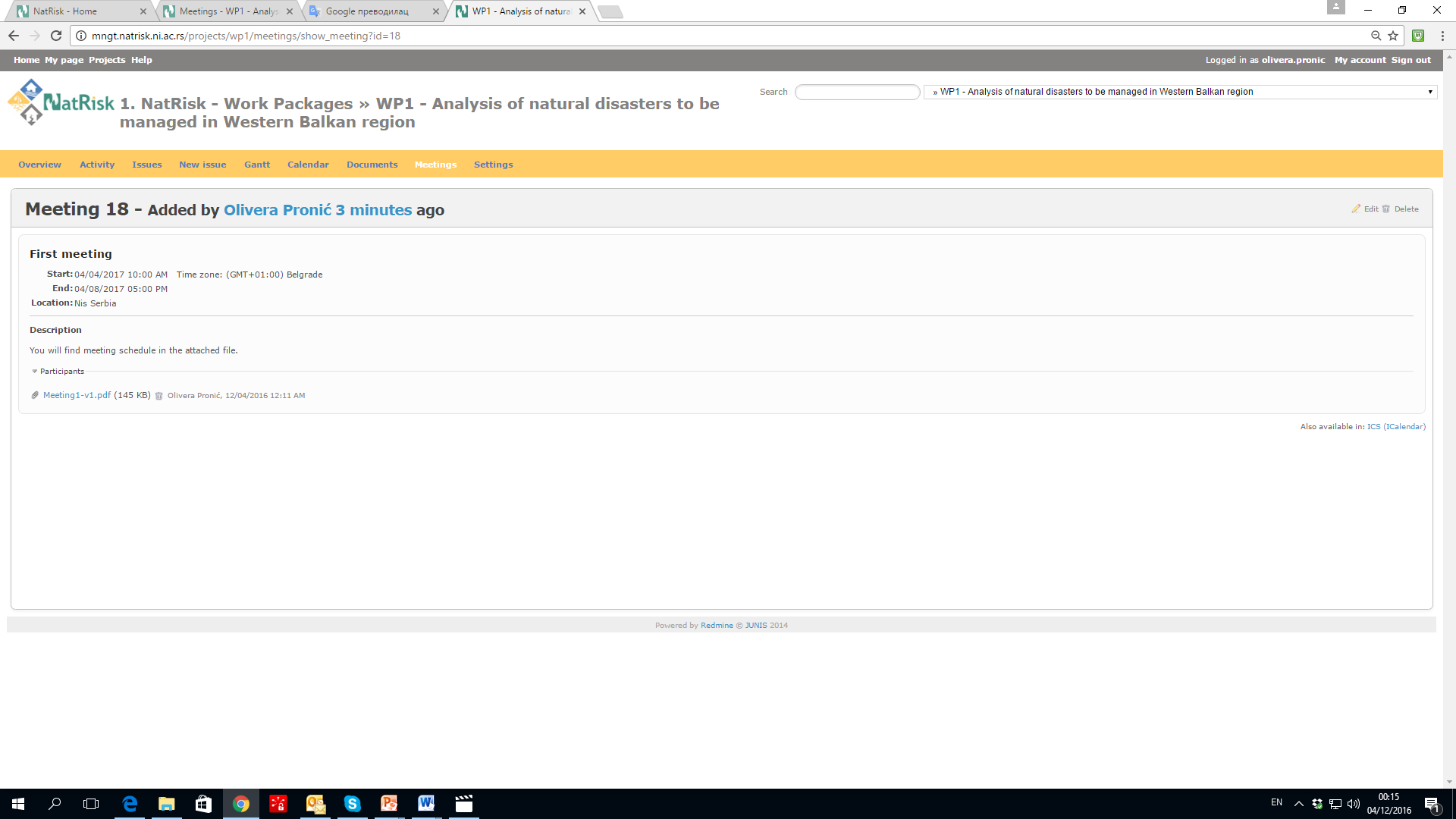 Download attached file
46
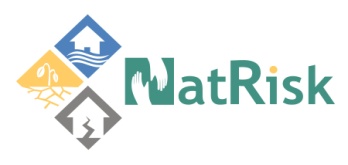 Development of master curricula for natural disasters risk management in Western Balkan countries
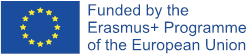 New Doodle
simplifies the process of scheduling events, meetings, appointments
MeetingCalendar
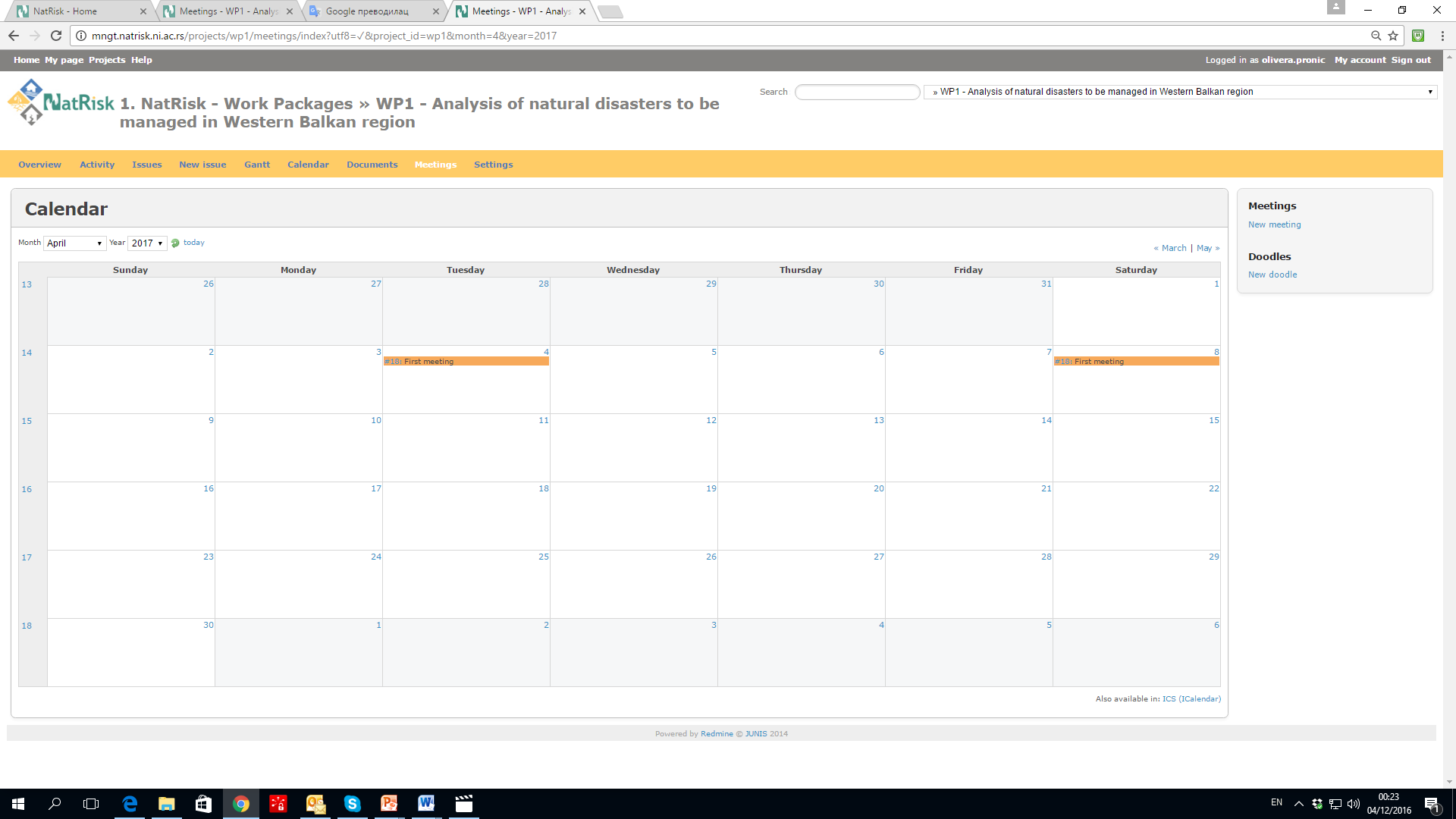 47
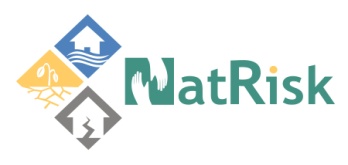 Development of master curricula for natural disasters risk management in Western Balkan countries
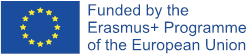 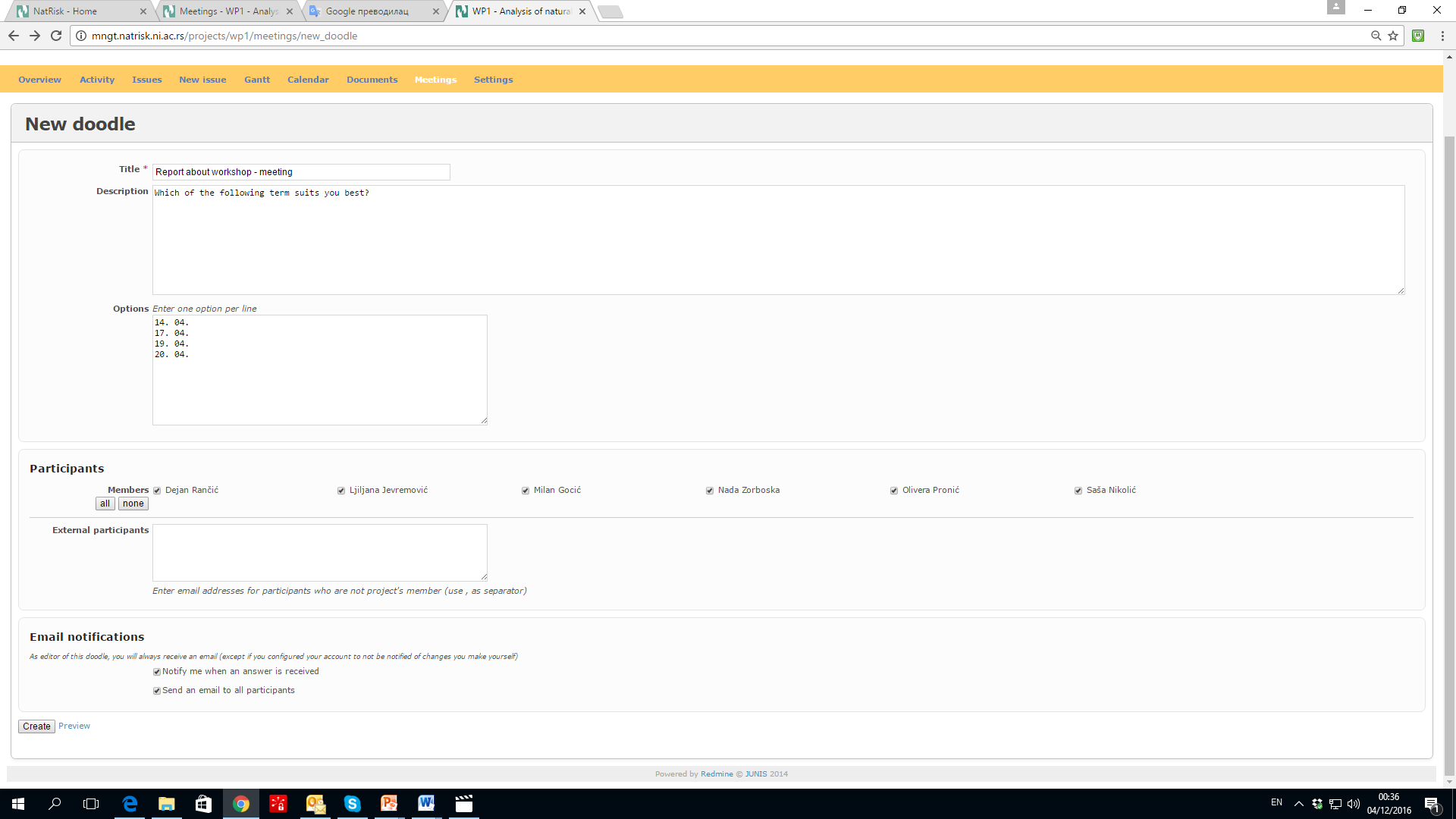 48
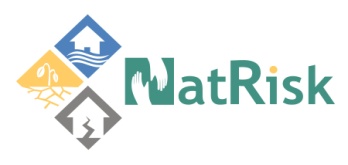 Development of master curricula for natural disasters risk management in Western Balkan countries
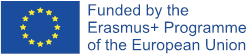 Doodles
List of active doodles
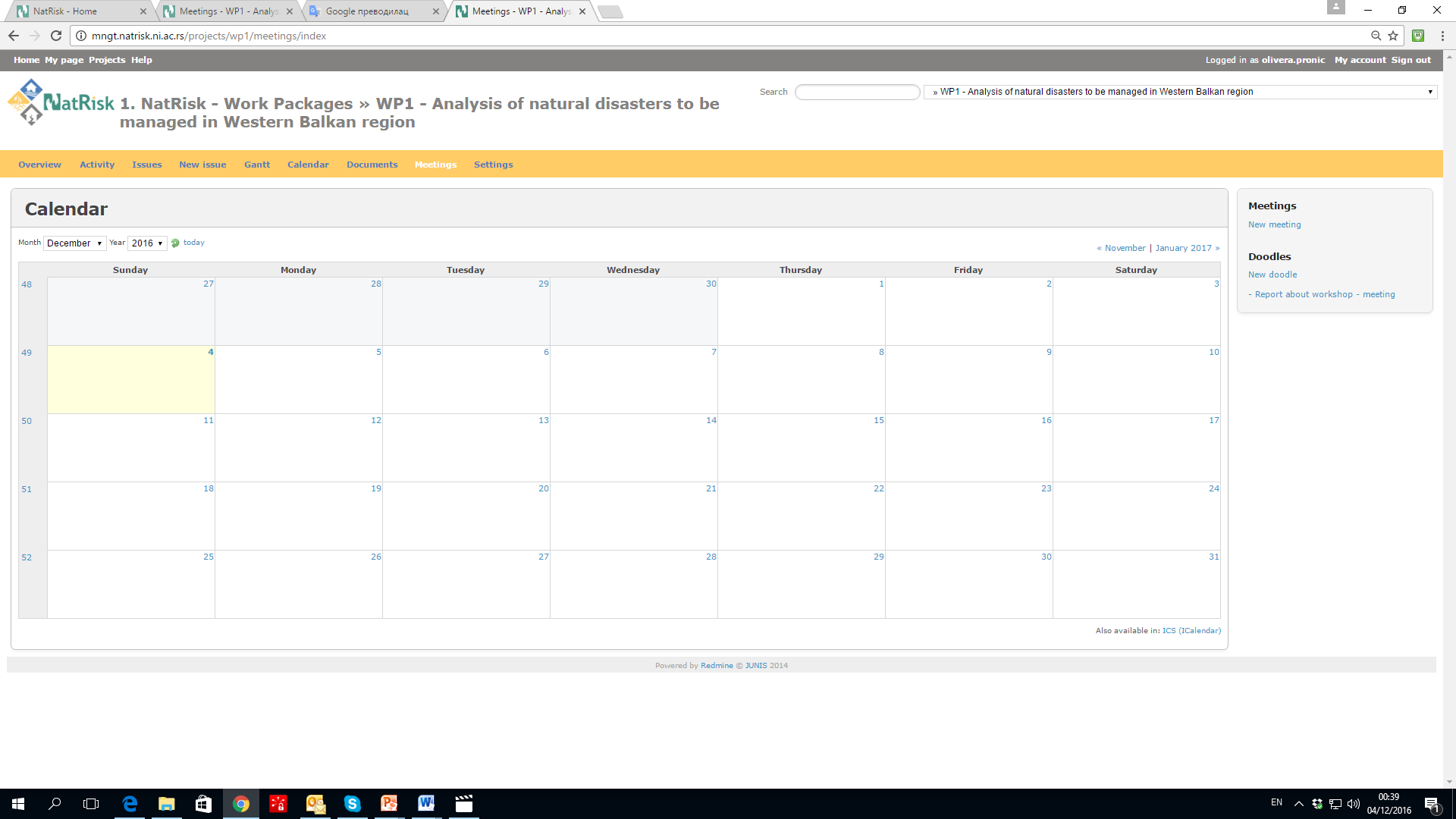 49
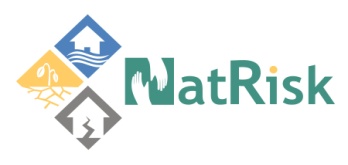 Development of master curricula for natural disasters risk management in Western Balkan countries
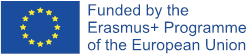 Vote for the proposed meeting time that is most convenient for you
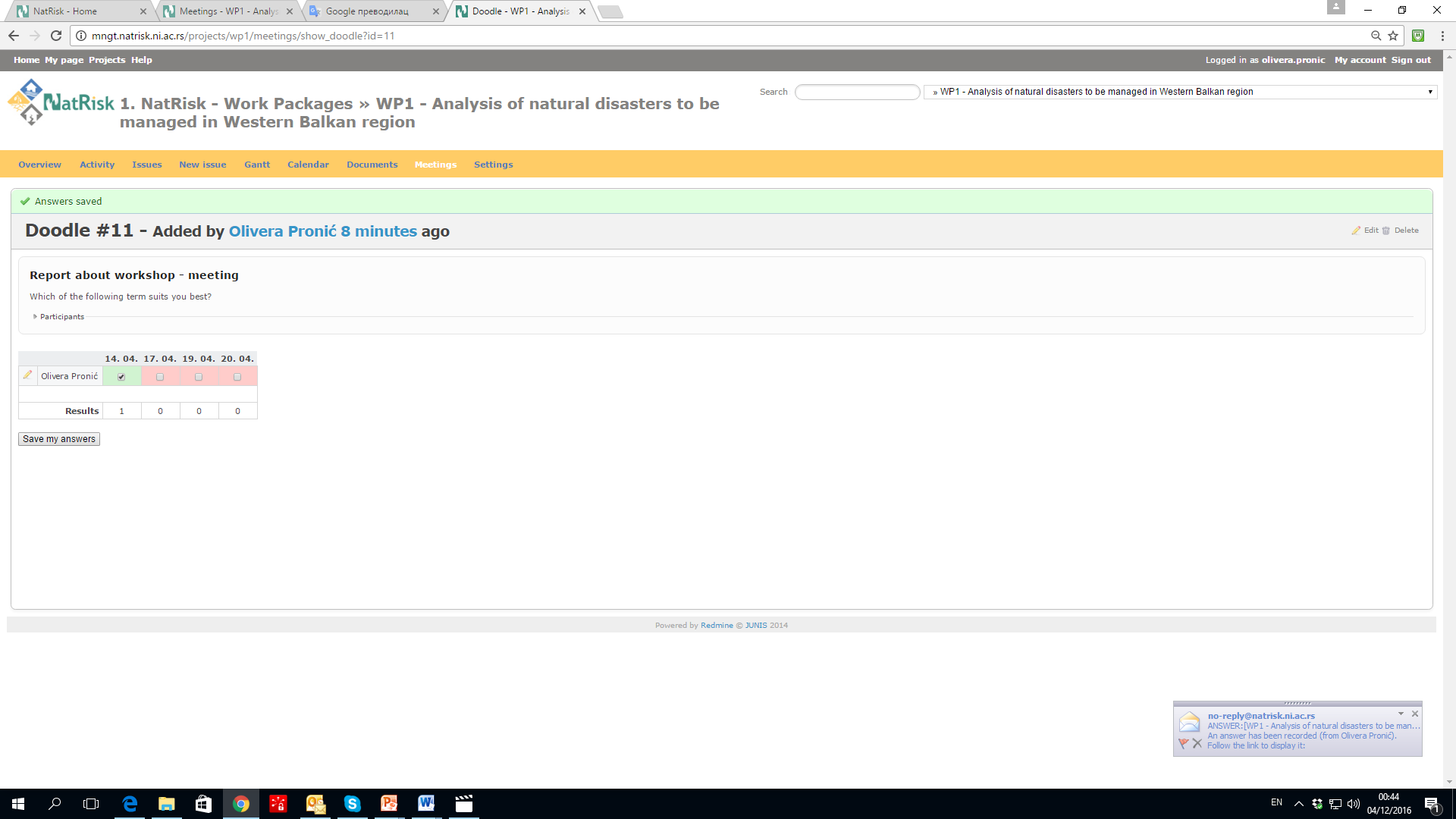 50
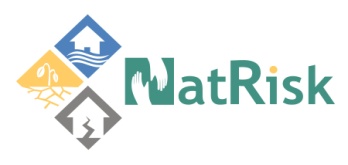 Development of master curricula for natural disasters risk management in Western Balkan countries
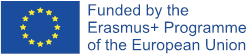 Thanks for your attention!!!
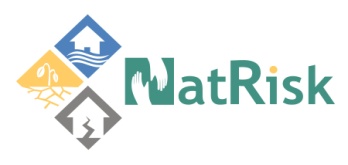 51